The Physics of the Dark Photon
张   宇
合肥工业大学  物理学院
邮箱：dayu@hfut.edu.cn
2025年3月7日  合肥  中科大
标准模型
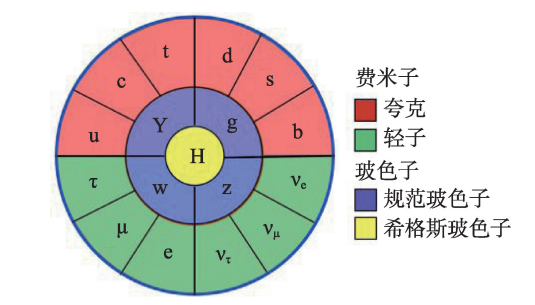 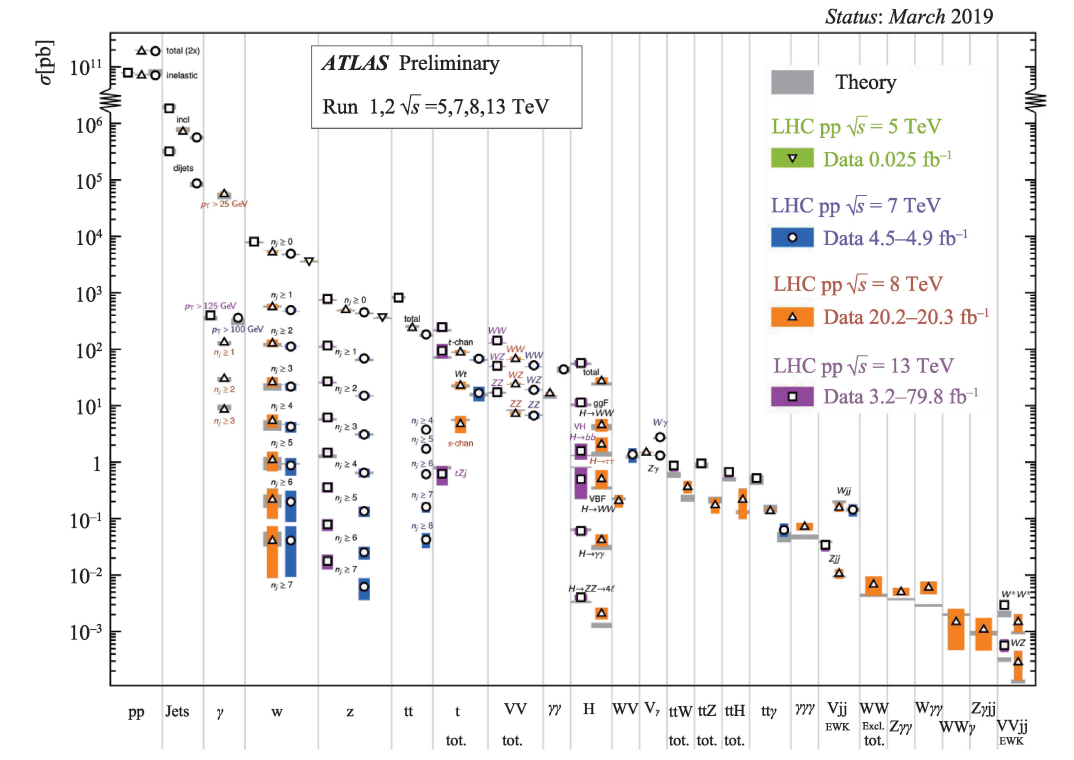 https://atlas.web.cern.ch/Atlas/GROUPS/PHYSICS/PUBNOTES/ATL-PHYS-PUB-2019-024/
我标准模型所向披靡
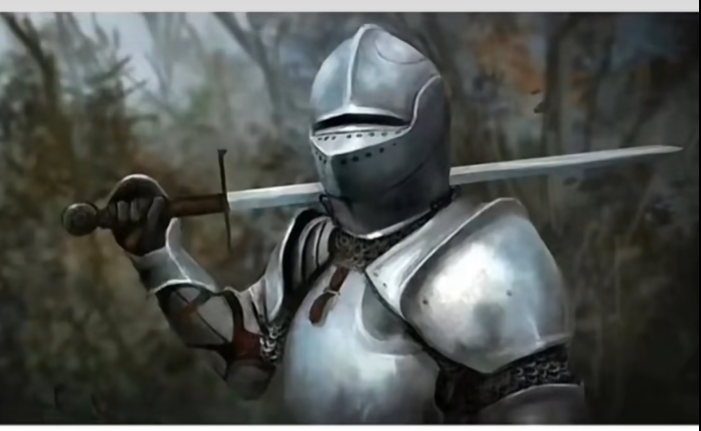 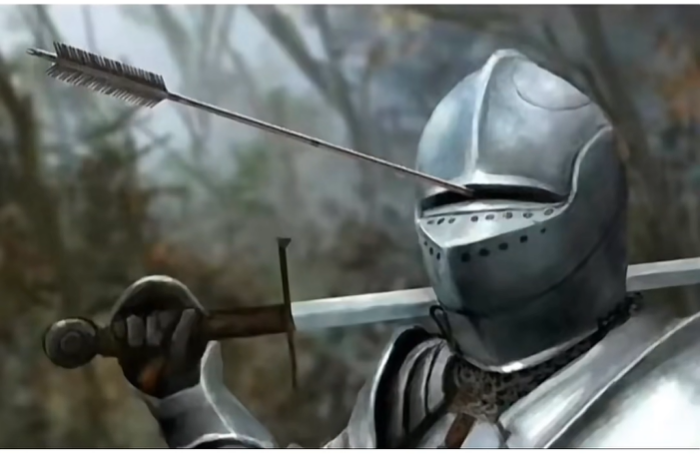 标准模型面临的问题
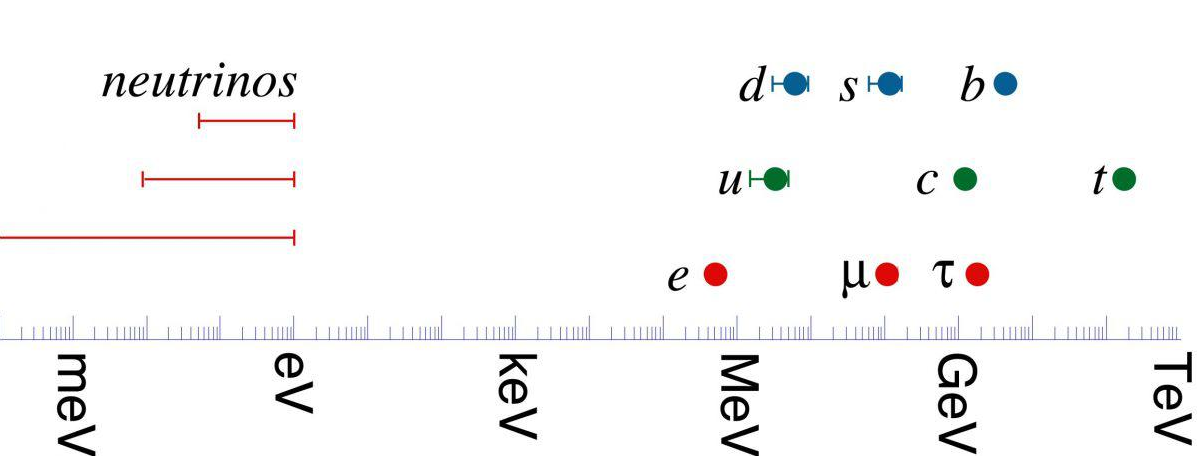 1. 为何标准模型中粒子质量、特别是费米子质量的差别如此之大？最重的带电粒子(顶夸克)和最轻的带电粒子(电子)间的质量差别高达 5 个量级；如果考虑到中微子，这个差别将达到15个量级。
2. 为何标准模型拥有约20个自由参数？这对于一个基础理论而言未免太多了一些。
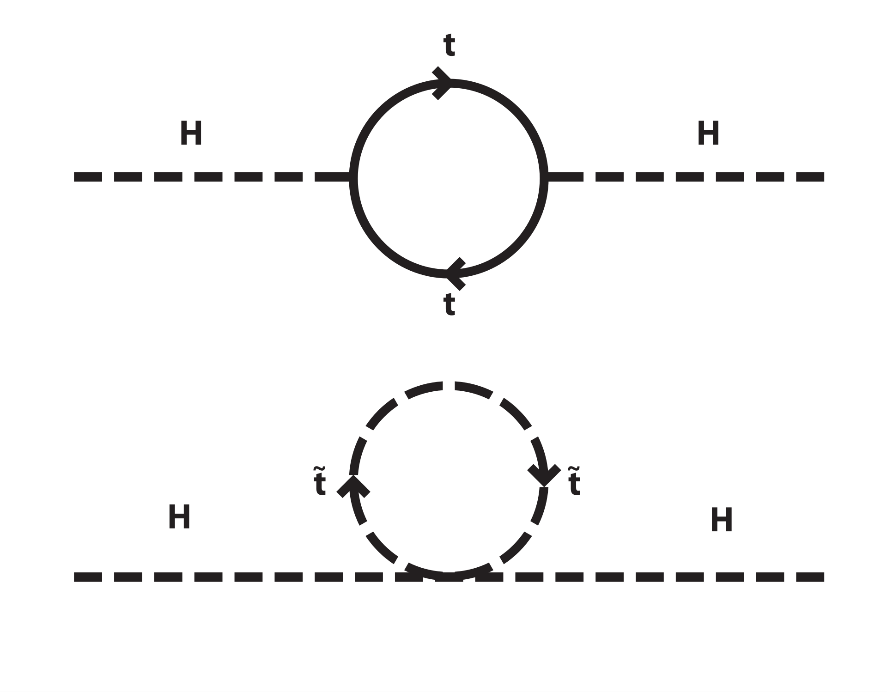 3. 为何标准模型中只有一个标量粒子(希格斯玻色子)：它是一个基本粒子，还是一个由更基本的组分组成的粒子？如果存在更基本的组分，那么这些组分是什么？
4. 为何可见宇宙中物质的量远远多于反物质？
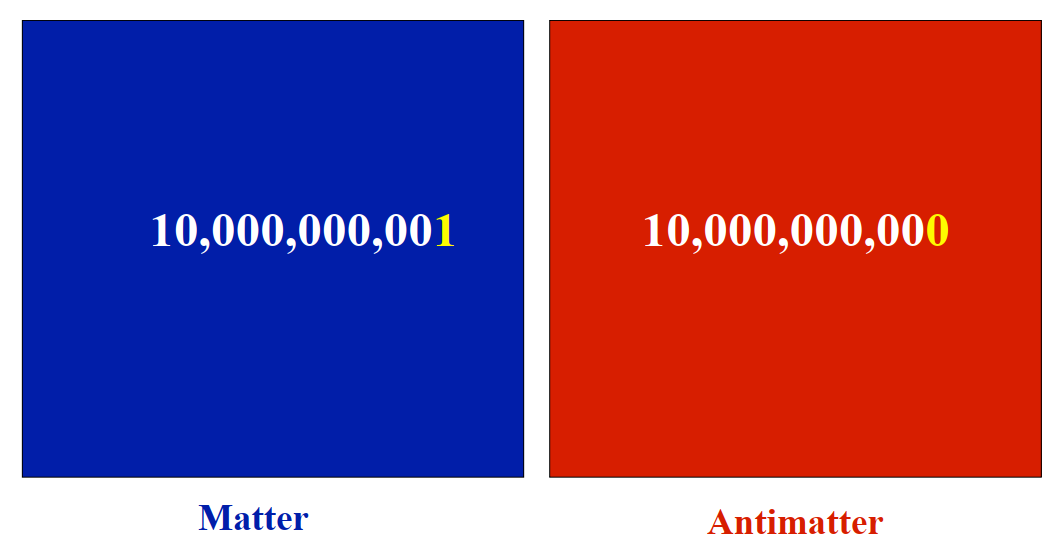 5. 中微子的质量。标准模型预言中微子质量为零，和目前的实验观测矛盾。
6. 暗物质和暗能量：按照目前的观测，宇宙学判断宇宙中68%的物质以暗能量形式存在，27%以暗物质形式存在，而标准模型粒子只占宇宙中所有物质的5%。
[Speaker Notes: 粒子物理学界普遍认为，自然界必然存在超出标准模型的、更为基础的物理规律(新物理规律)；而标准模型则是这些新物理规律的低能有效理论(比如，牛顿力学就是相对论的低能有效理论)。]
Dark sector
？
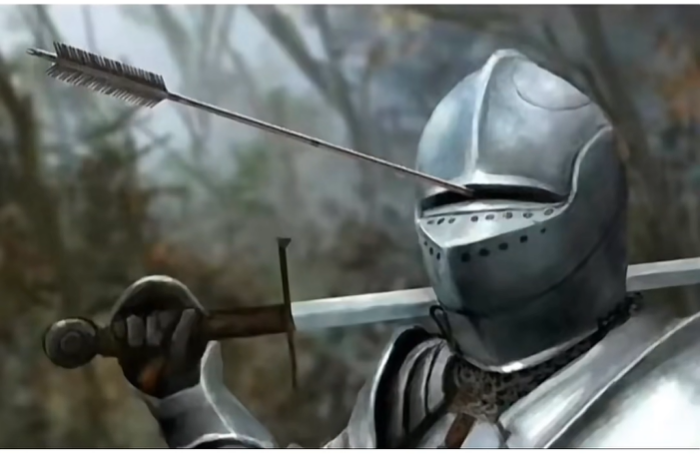 7
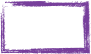 Dark sector
Portal
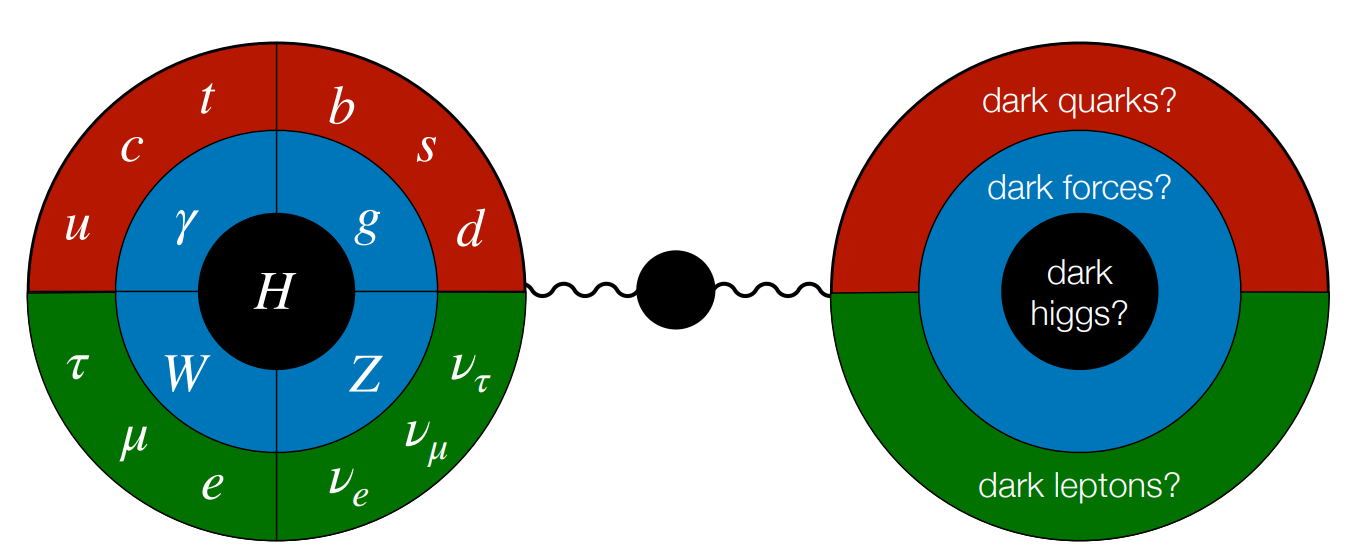 Dark Sector
Standard Model
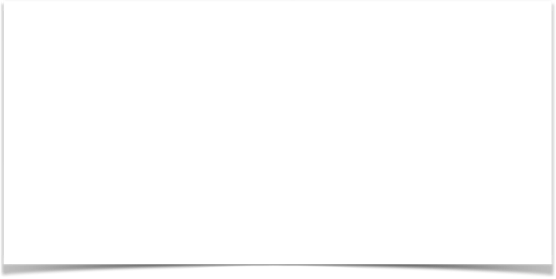 The portal formalism
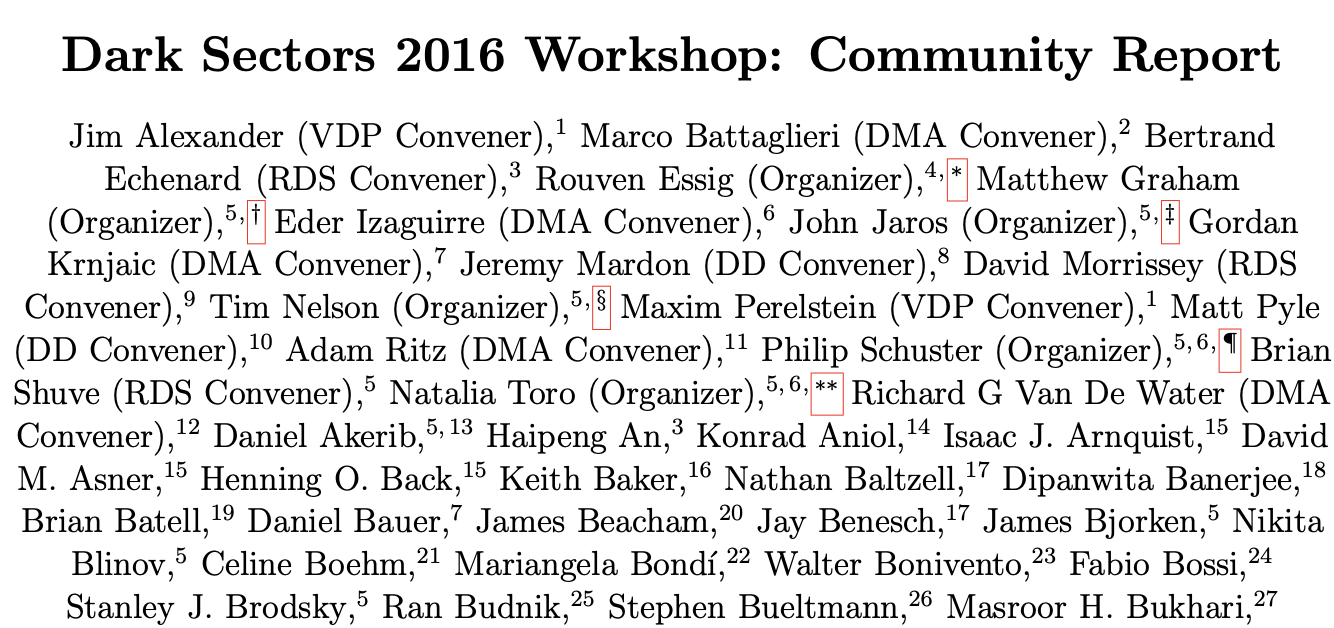 arXiv: 1608.08632
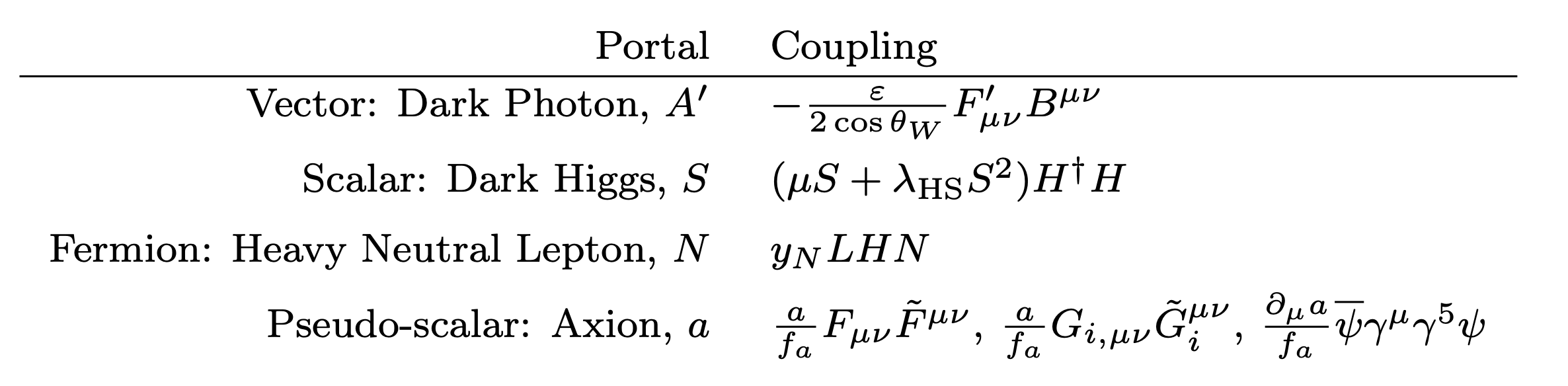 9
Dark Photon Theory
Mixing
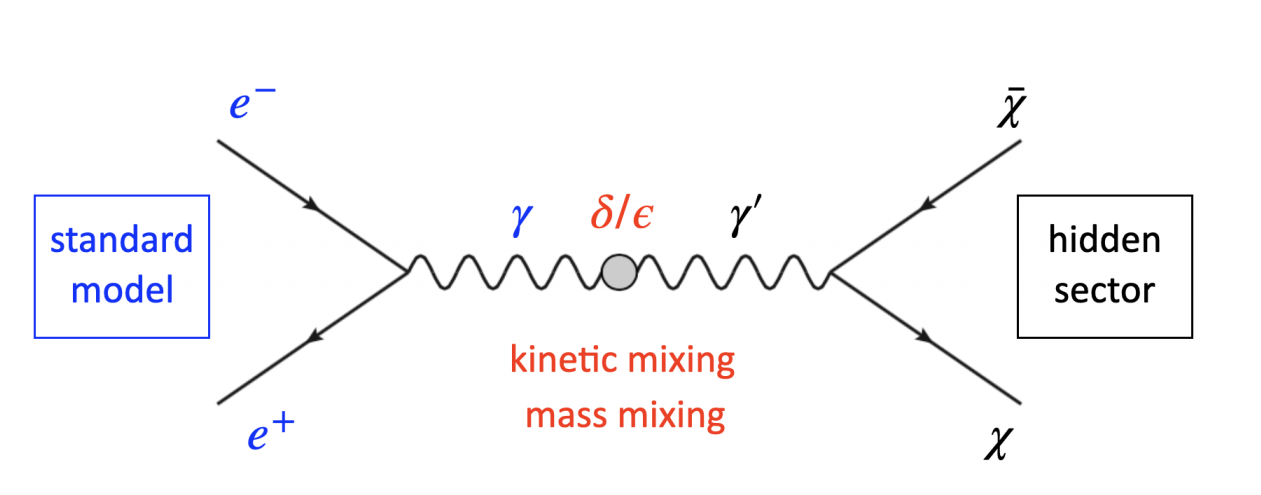 Dark photon
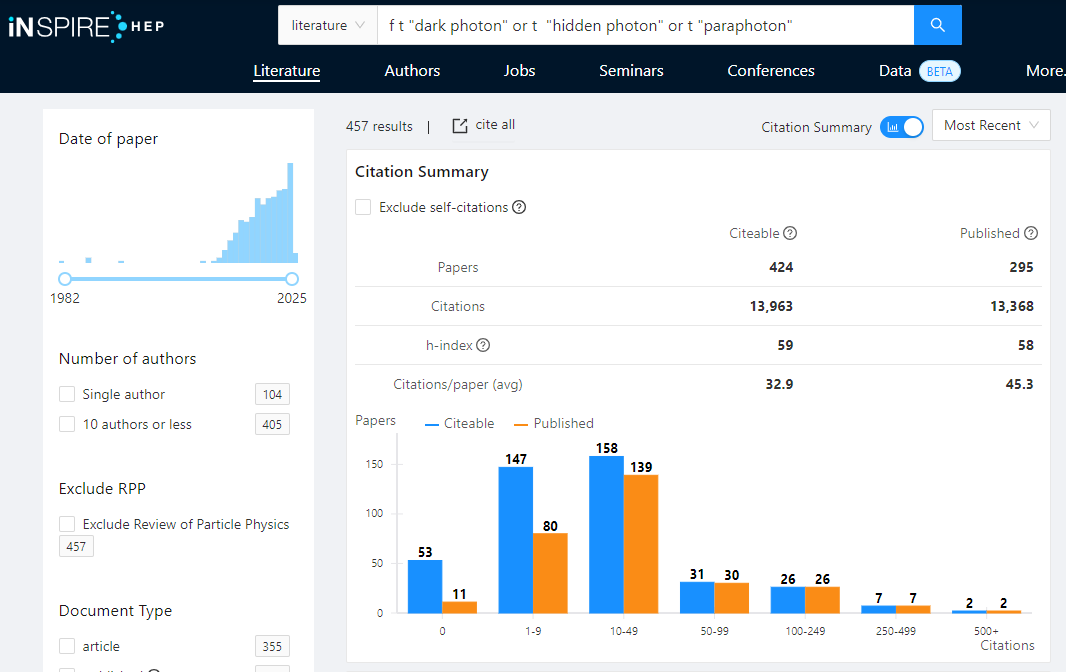 dark photon

hidden photon

paraphoton
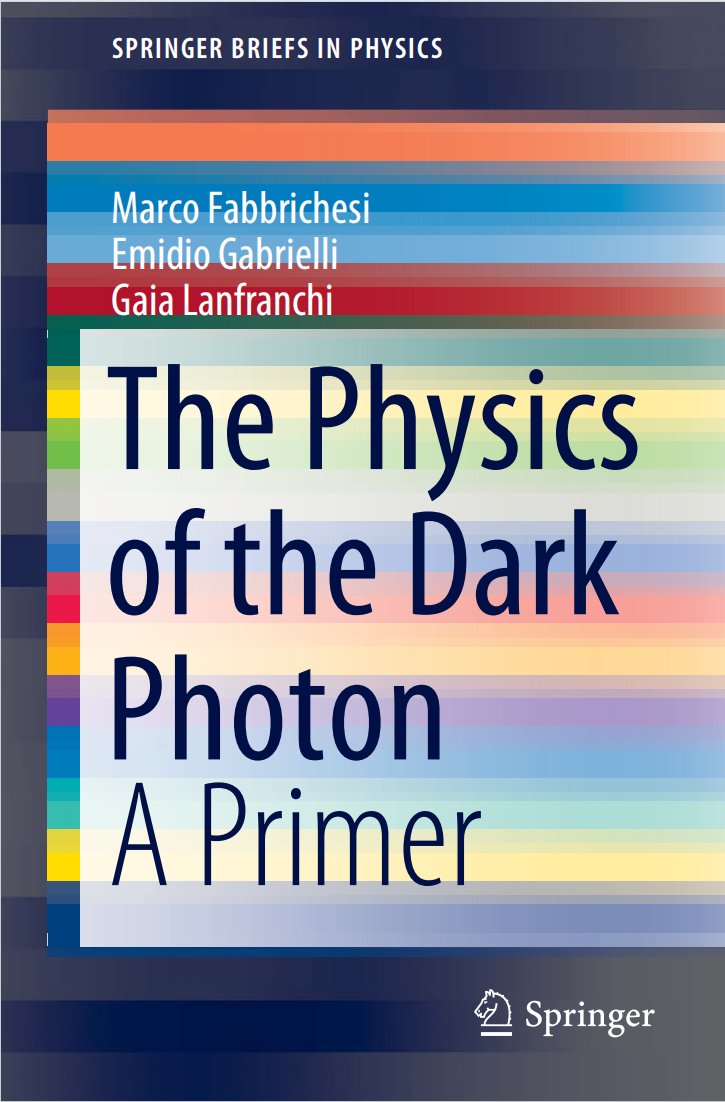 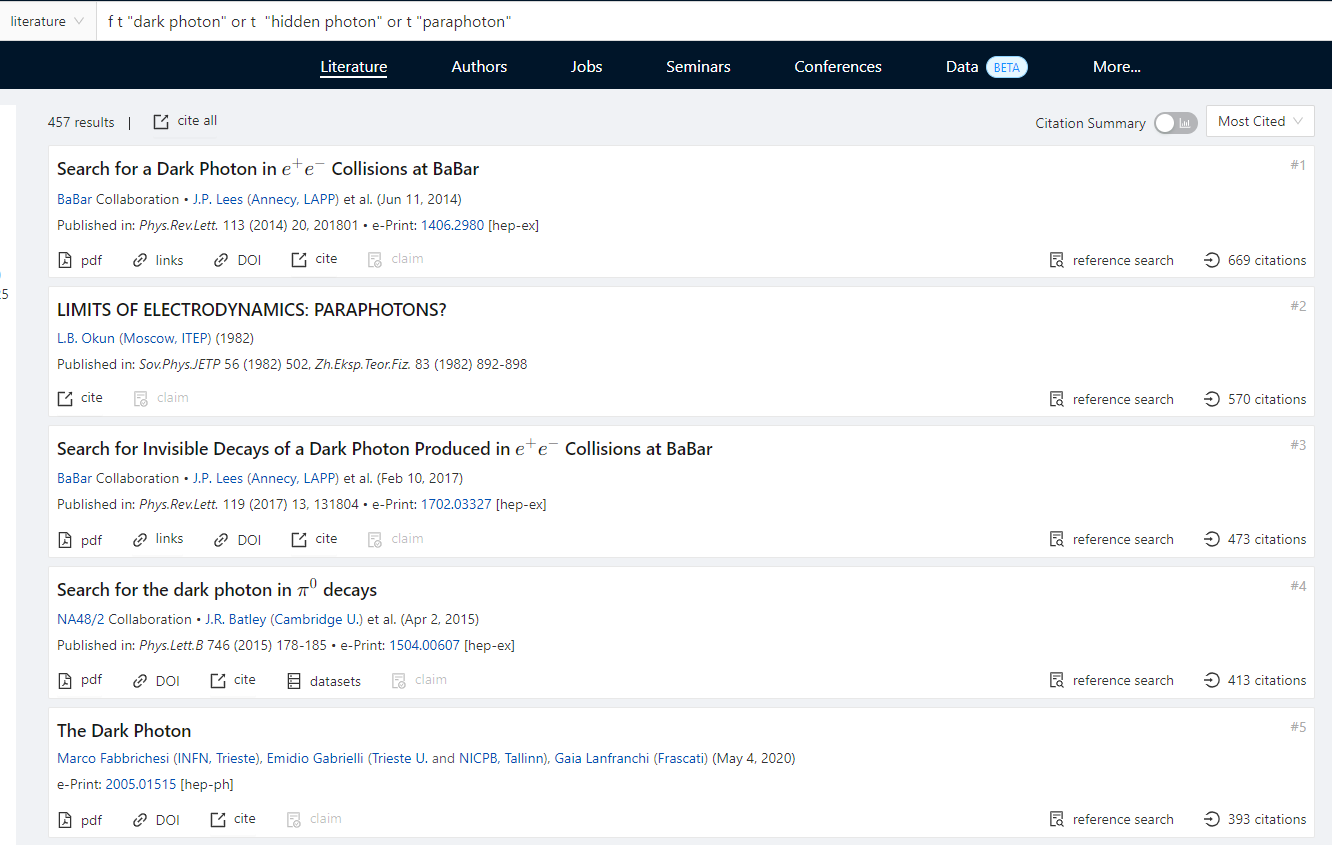 Kinetic Mixing
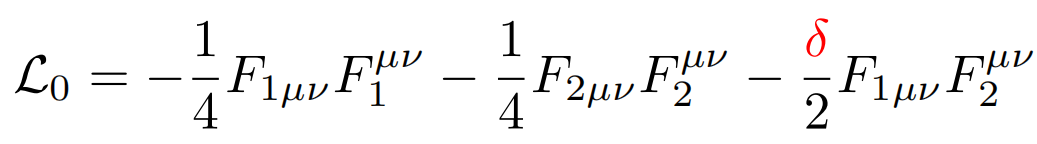 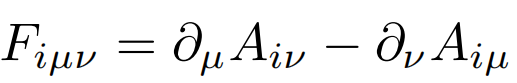 Kinetic mixing parameter
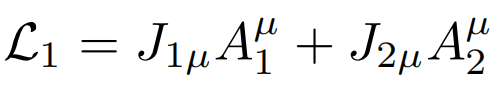 SM current
DS current
B. Holdom, PLB 166, 196 (1986)
Matrix form
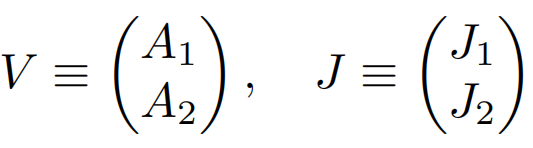 定义
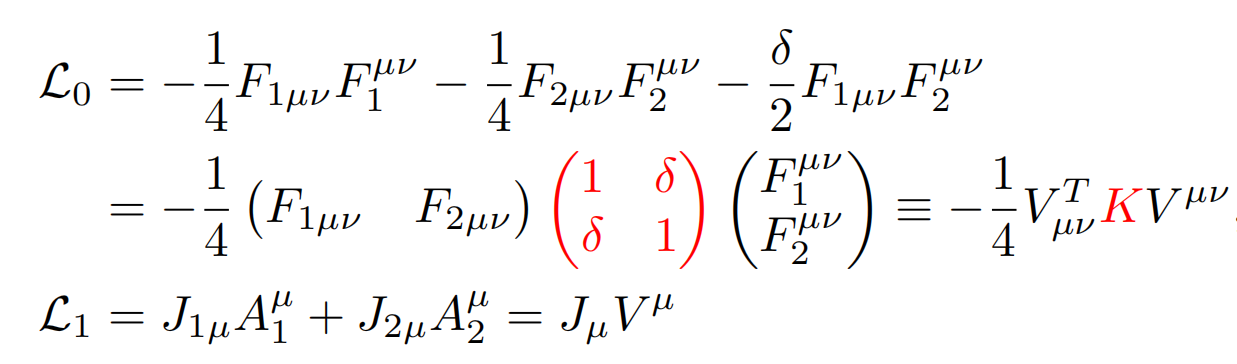 Transformation
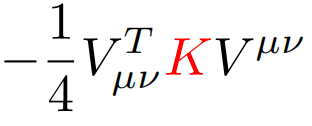 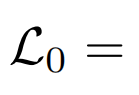 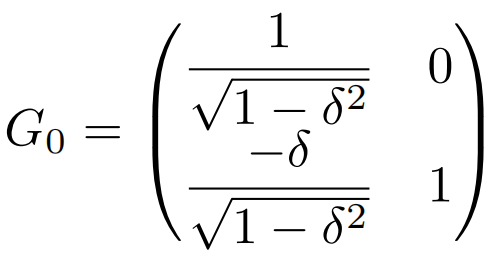 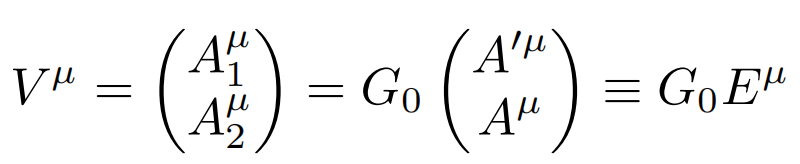 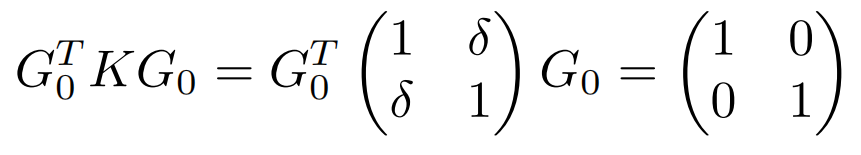 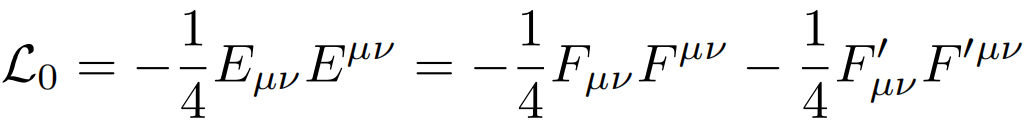 Alternative Transformation
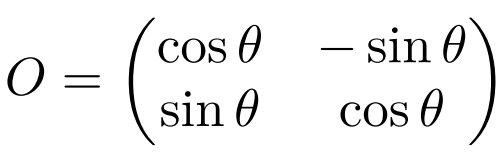 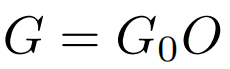 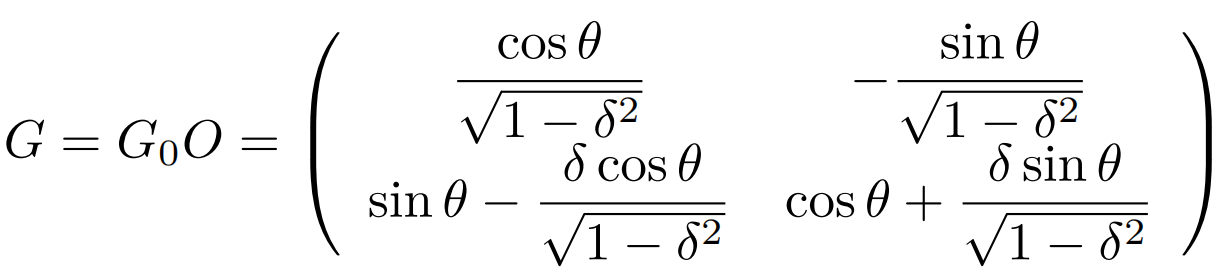 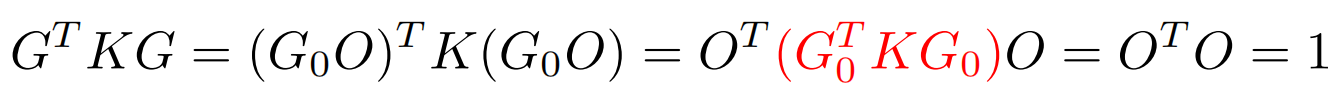 Alternative Transformation
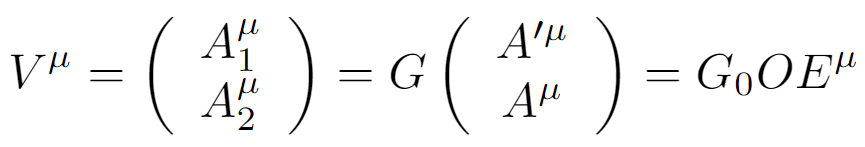 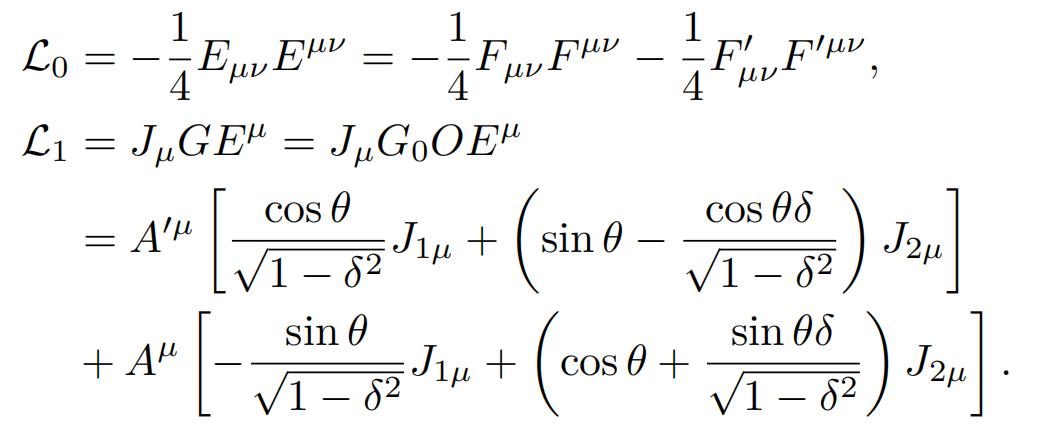 DS current
SM current
Model I
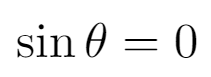 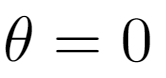 Dark photon与dark current和SM current都有相互作用；
SM photon只与SM current作用
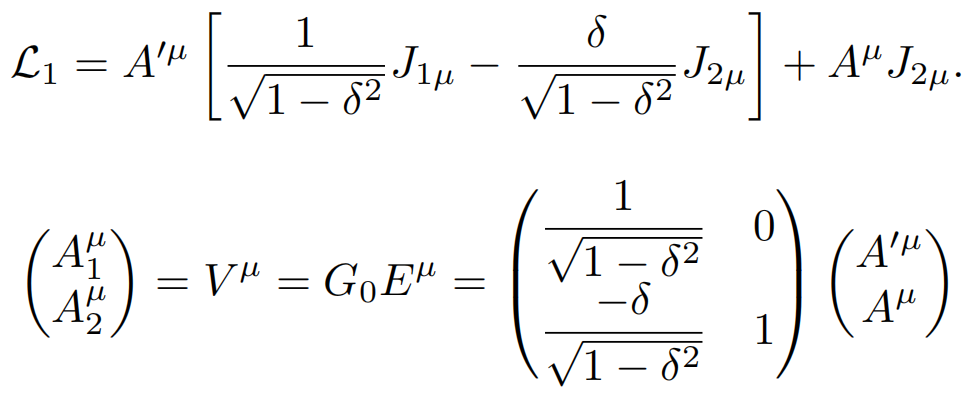 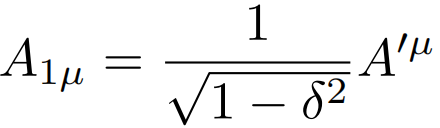 dark photon
Model II
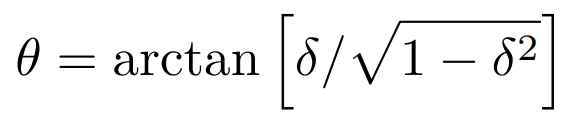 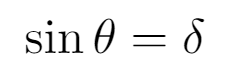 SM photon与dark current和SM current都有相互作用；
dark photon只与dark current作用
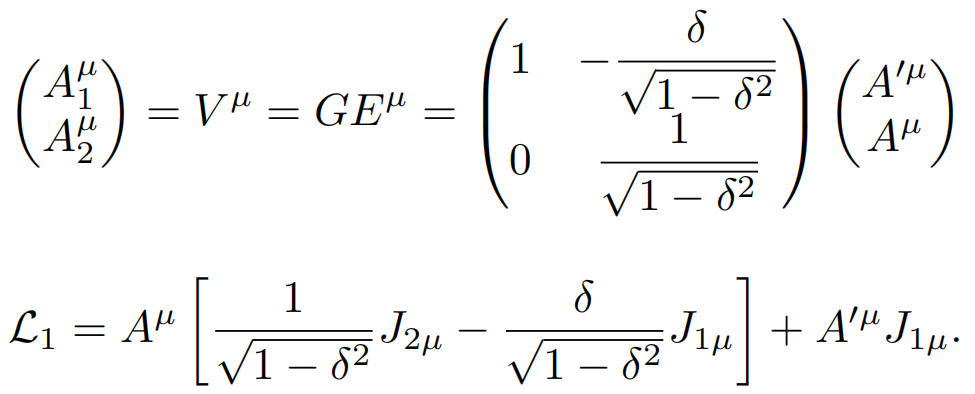 millicharge
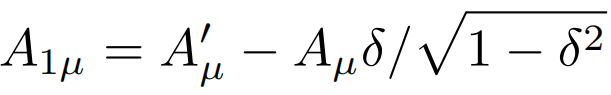 dark photon
Massless dark photon
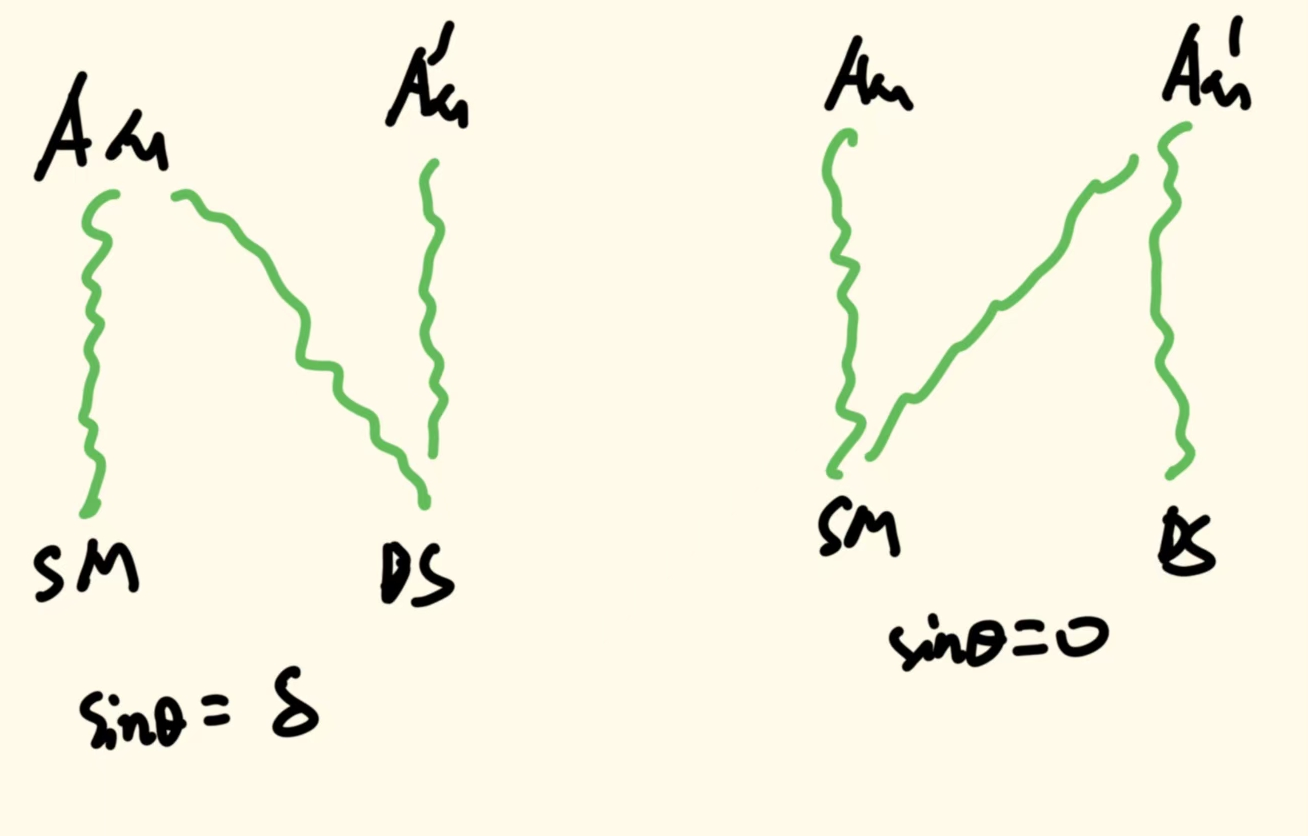 δ是kinetic mixing parameter, 
θ是基矢自由转动参数
Model III: Massive case
Stuckelberg mass term
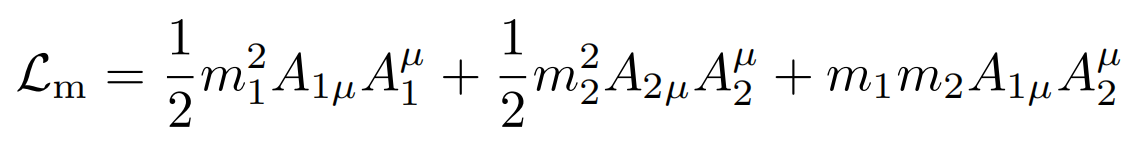 Mass mixing
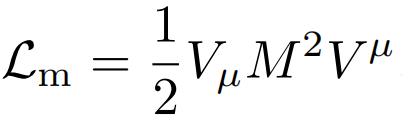 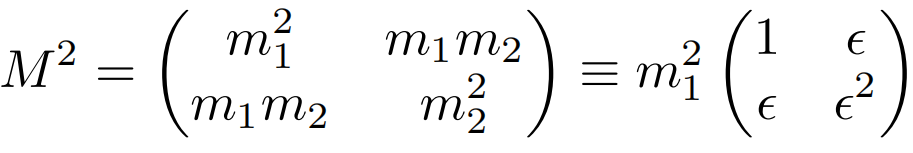 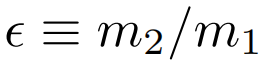 矩阵M2的行列式为零，可以给出光子的零质量
Model III: Massive case
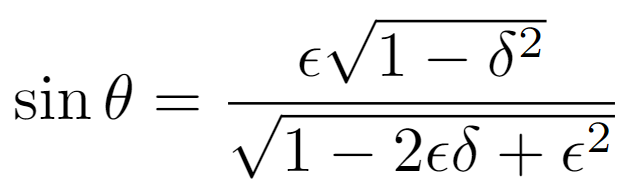 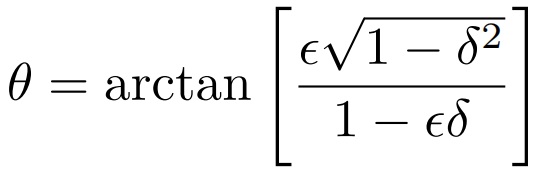 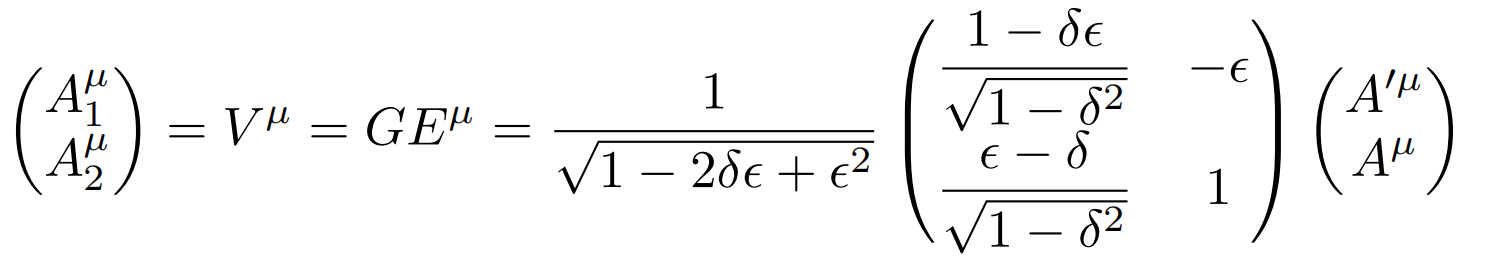 如果ε=0，没有millicharge
对于有质量的DP，kinetic mixing不能单独给出millicharge
而只有质量混合却可以给出millicharge
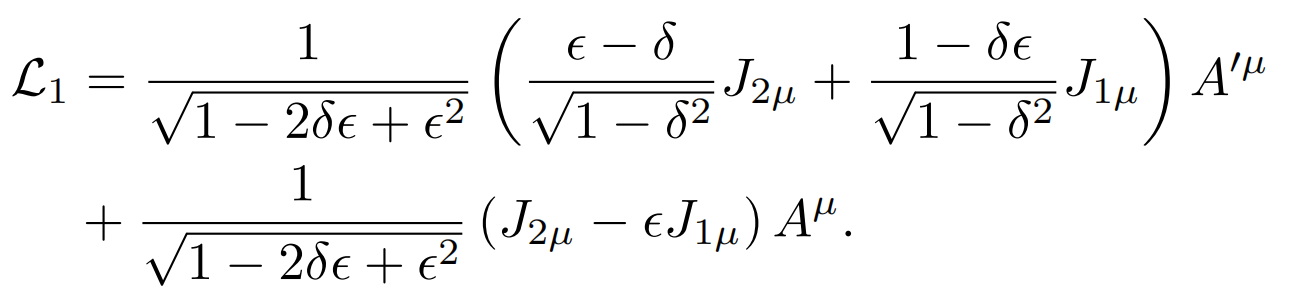 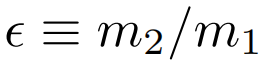 millicharge
Model I v.s. Model III
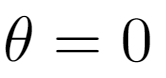 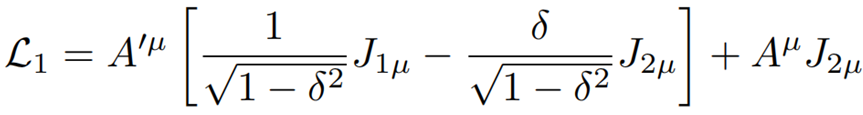 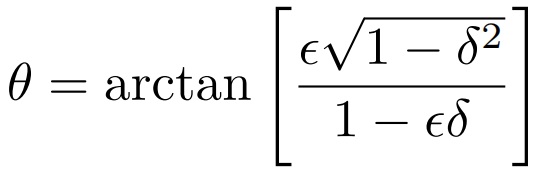 ε=0
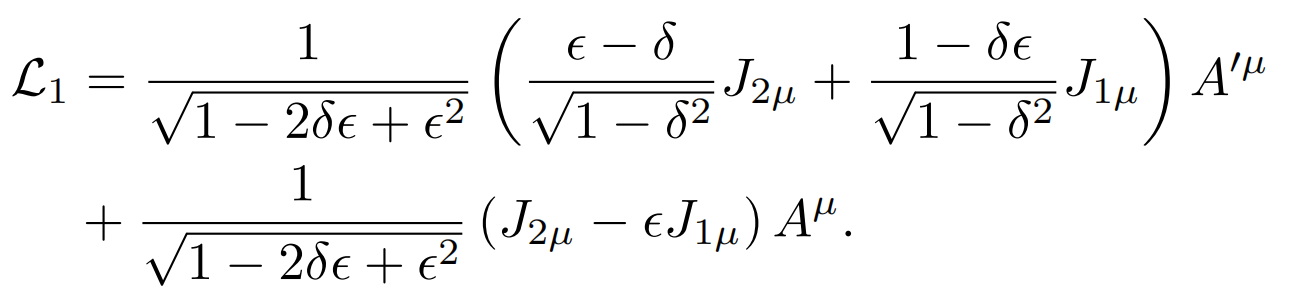 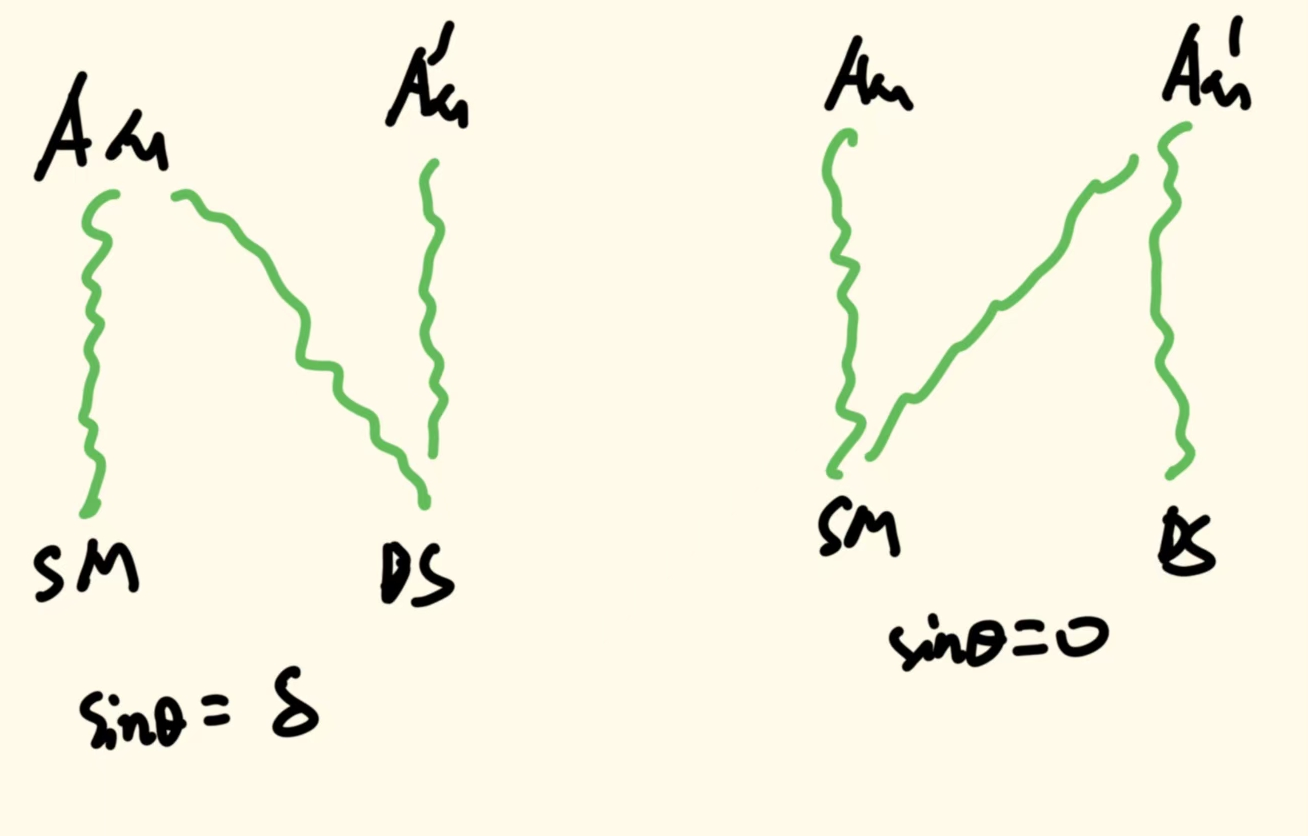 Massive Dark-Photon
Massless Dark-Photon
most of experimental searches focus on 
massive DP scenario (tree-level couplings)
less explored scenario
Massless DP
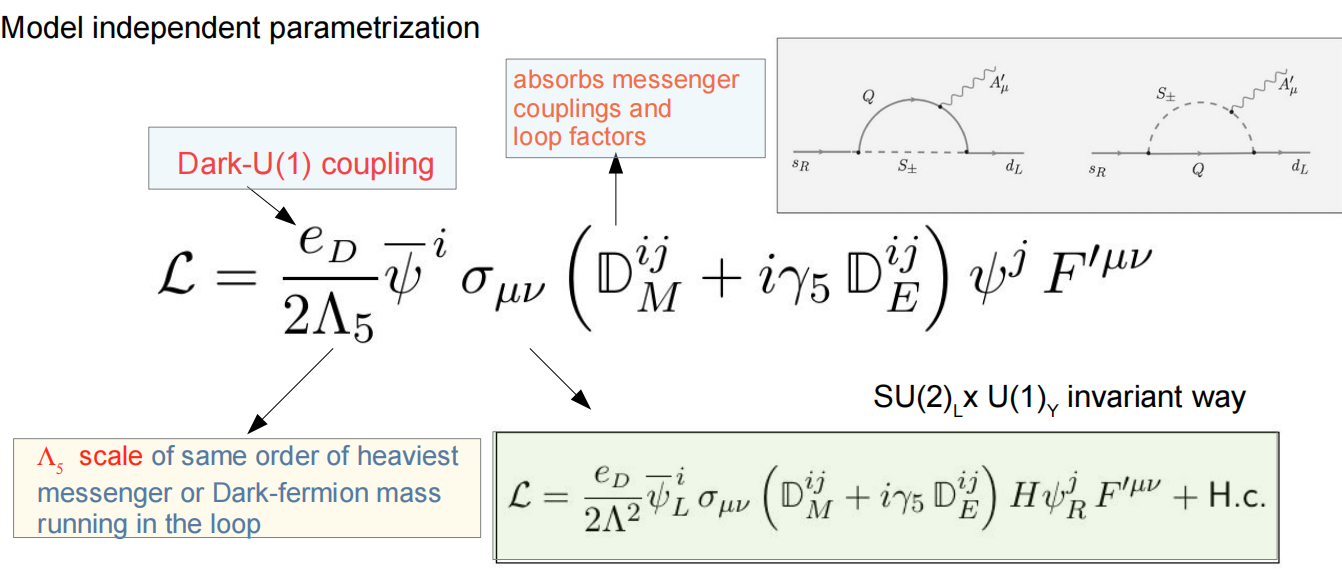 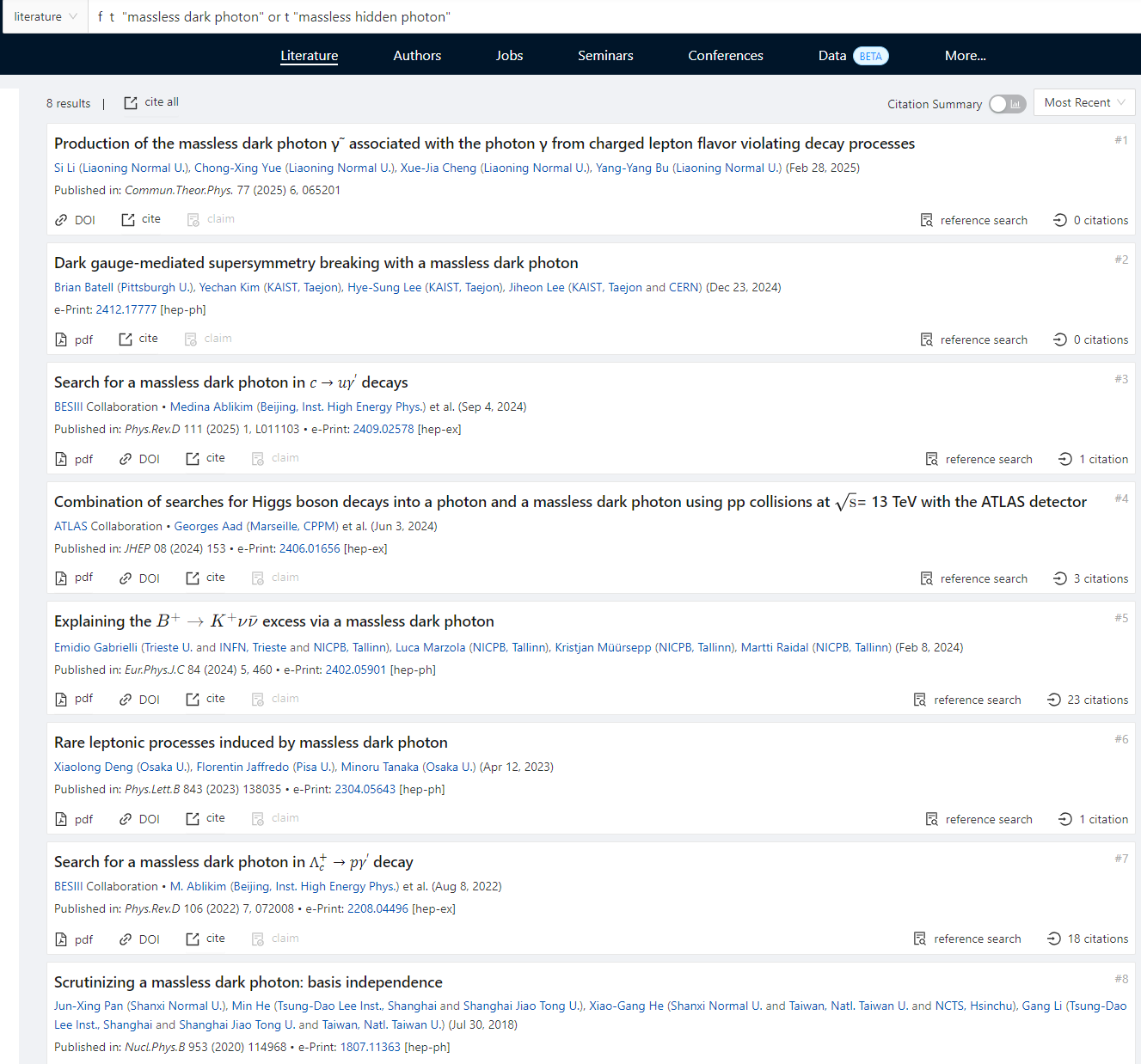 Kinetic mixing with hypercharge
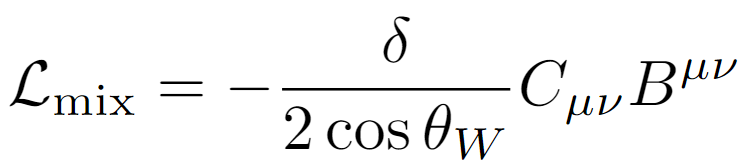 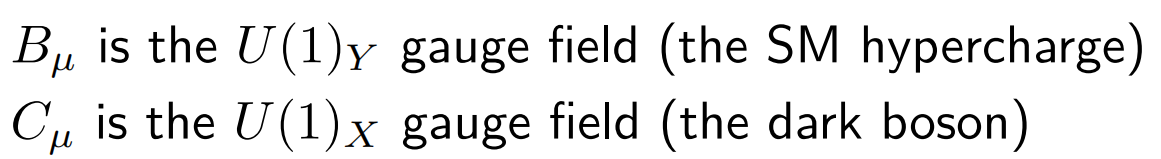 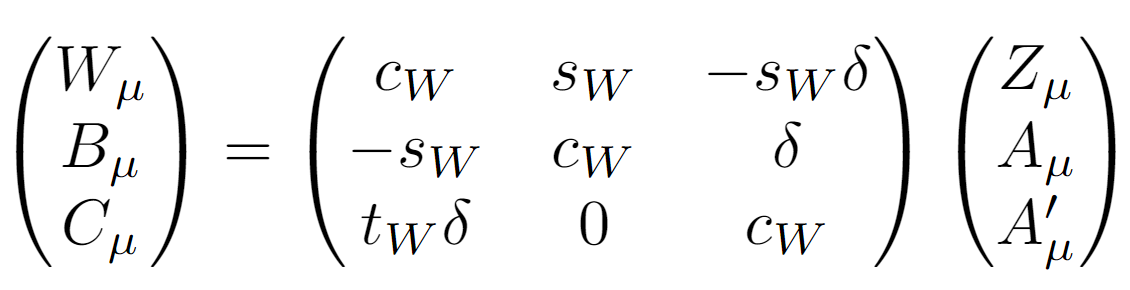 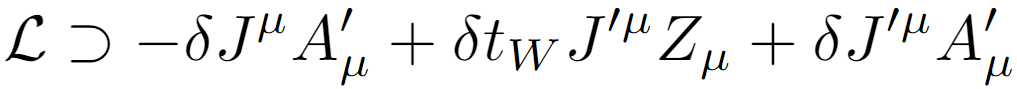 Phenomenology of the massive DP
Main Production Mechanisms
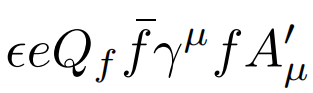 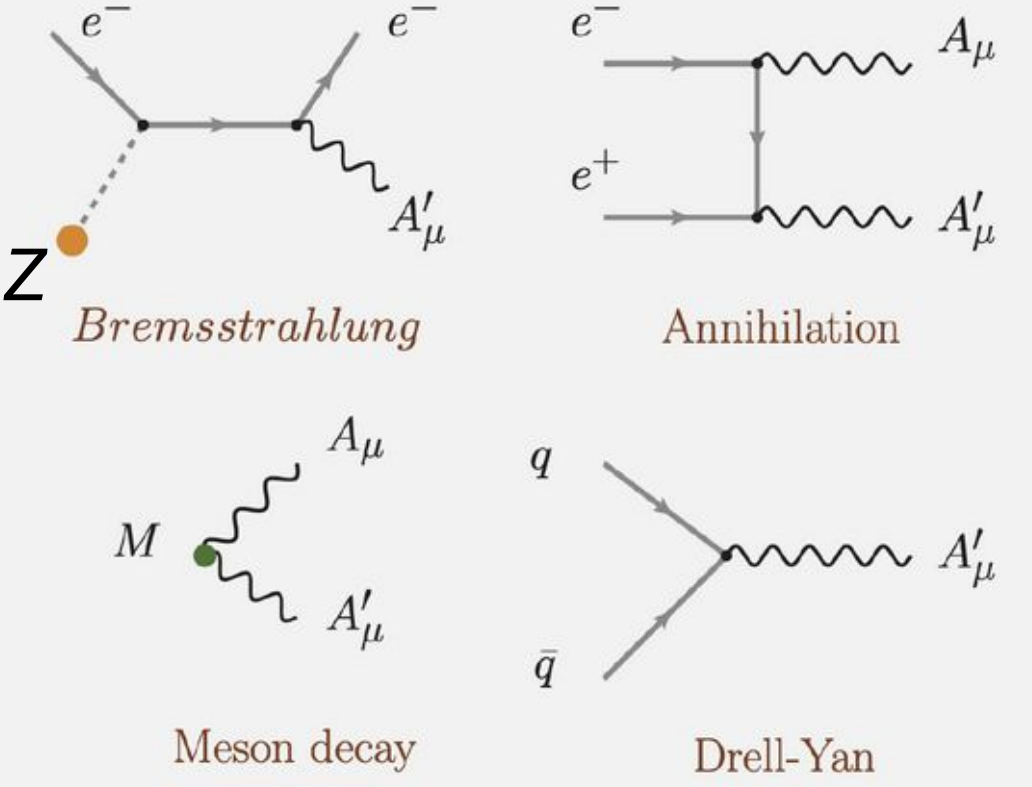 Bremsstrahlung
（A1)
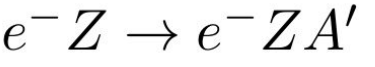 target nuclei
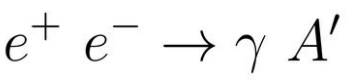 (BESIII)
Annihilation
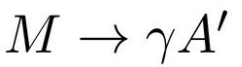 (NA48/2)
Meson decay
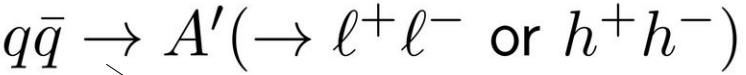 Drell Yan
(LHC)
tree-level couplings
Main Decay Channels
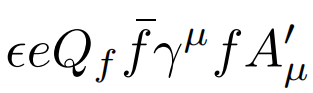 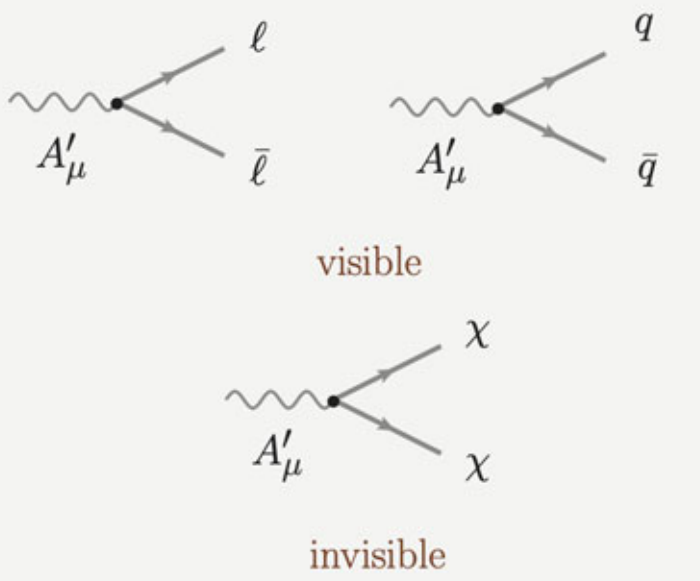 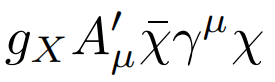 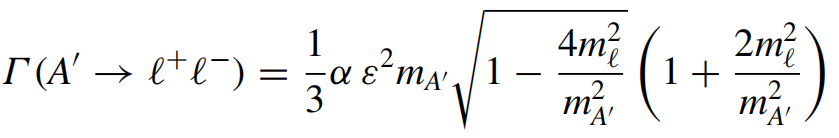 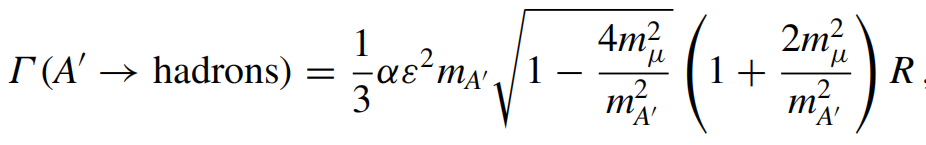 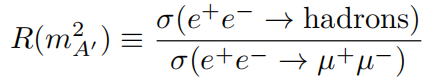 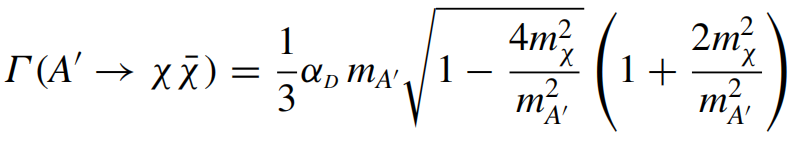 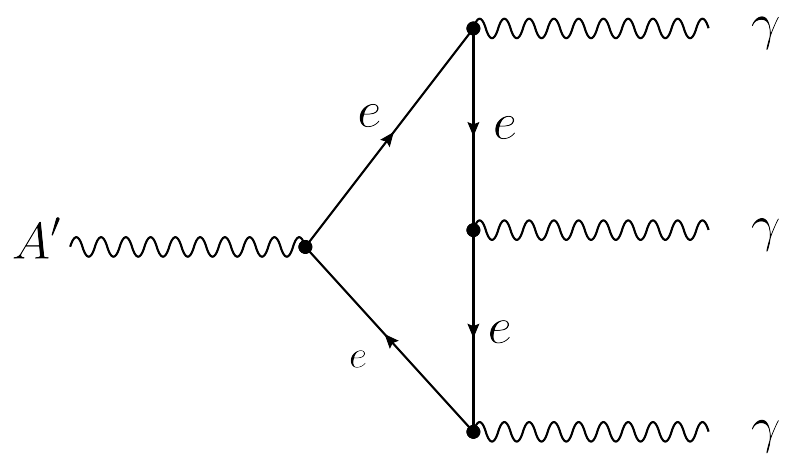 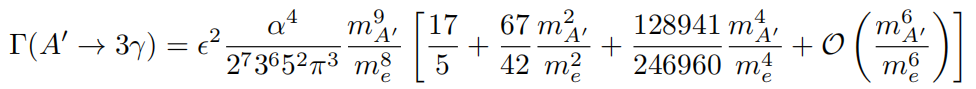 Visible decay BR
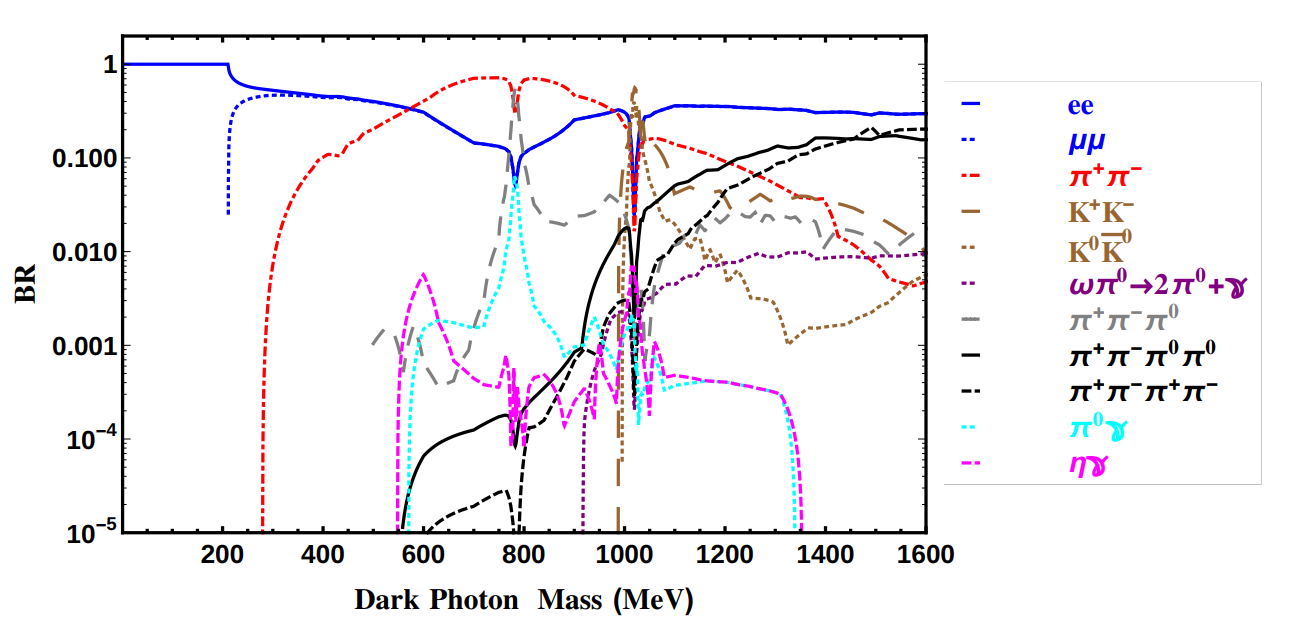 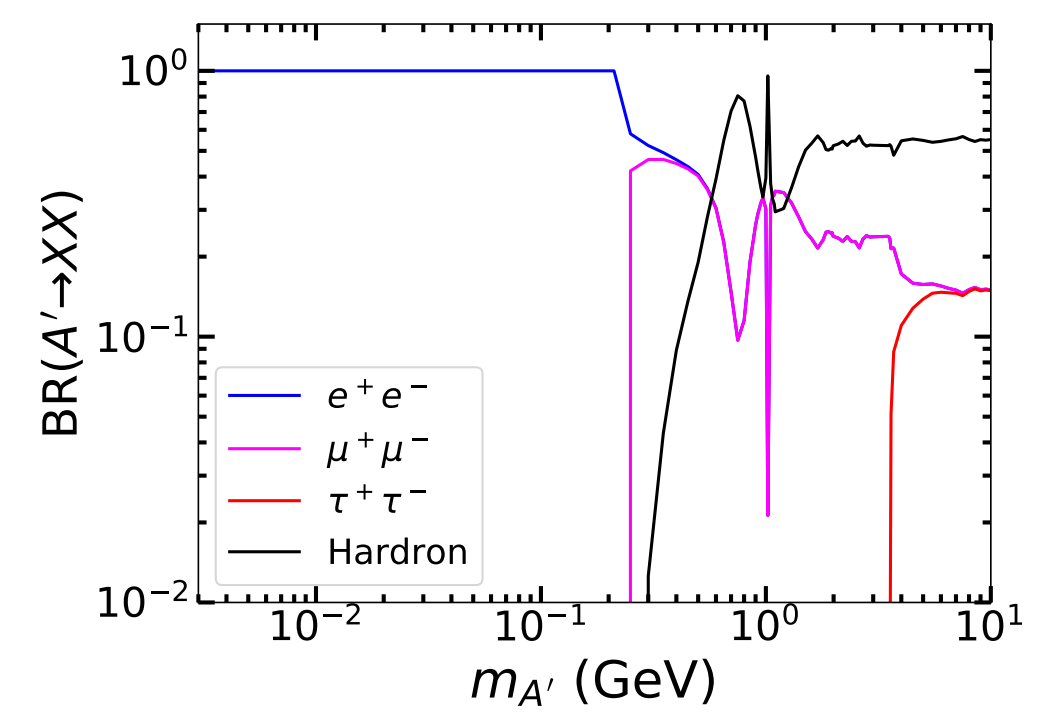 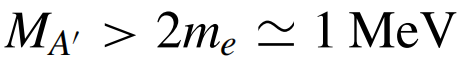 1412.1485
1912.00422
Existing limits on the massive DP(visible)
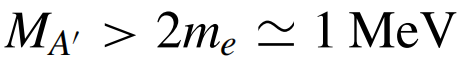 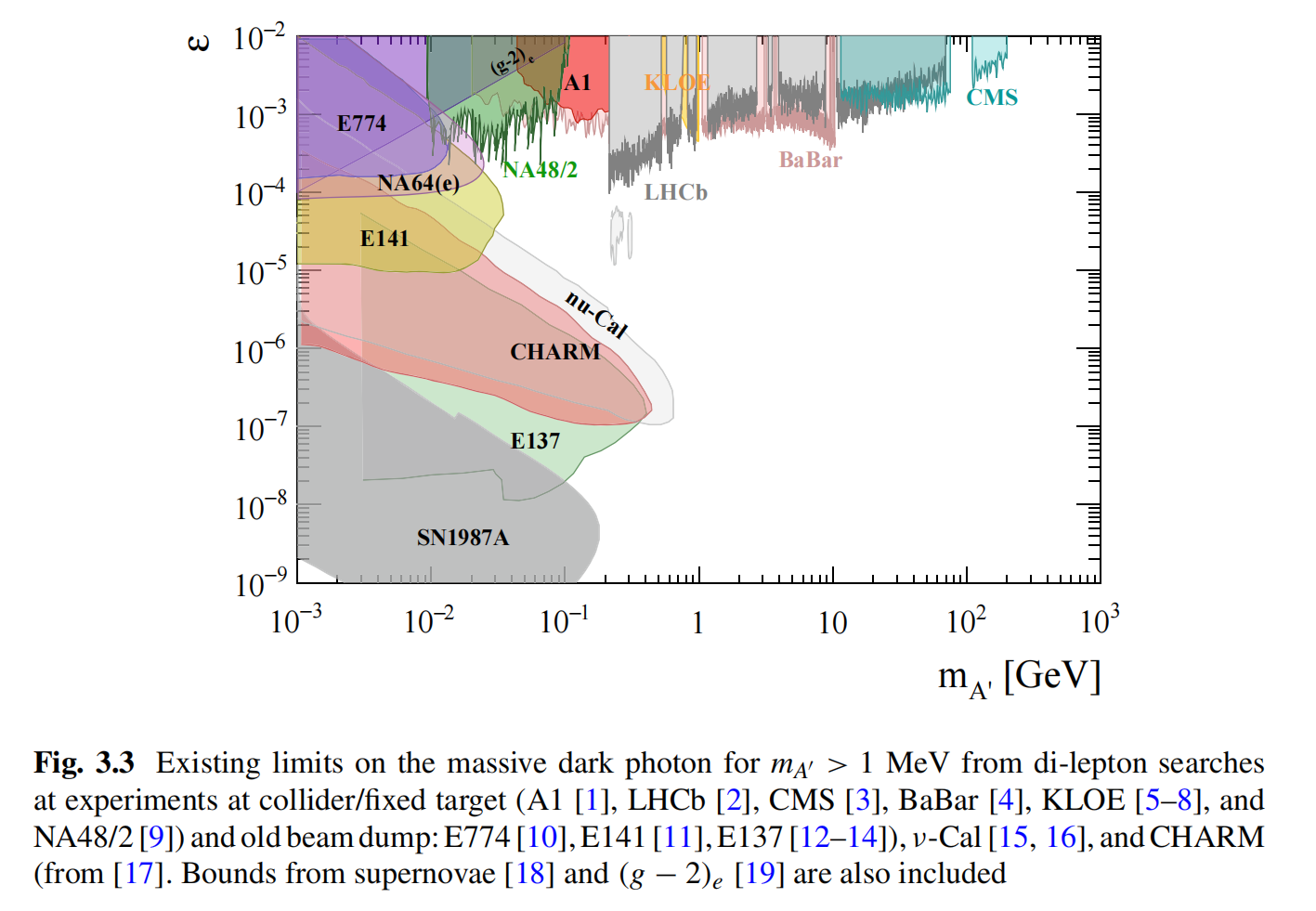 From di-lepton searches
Colliders:
Electron colliders: KLOE, BaBar, BESIII
LHC: LHCb, CMS

Fix target: A1, NA48/2

Beam dump: E774, E141, E137, ν-Cal,CHARM
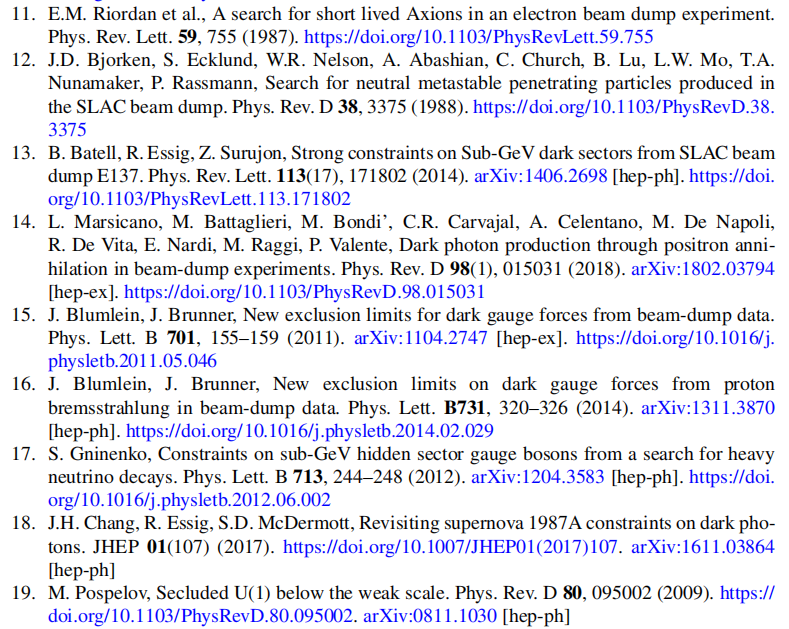 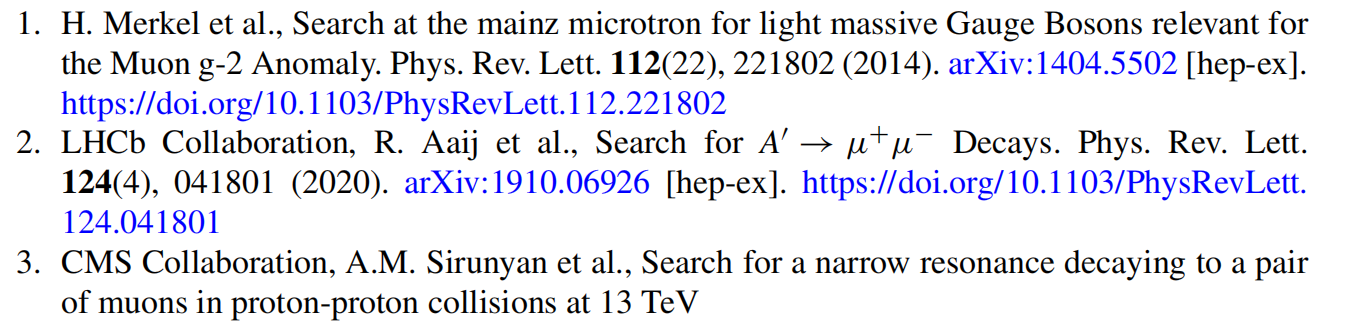 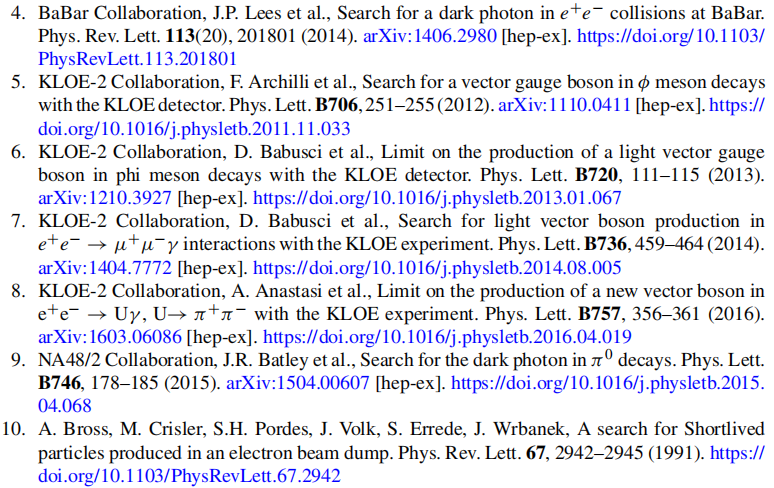 DP at electron colliders (visible)
Initial State Radiation Process
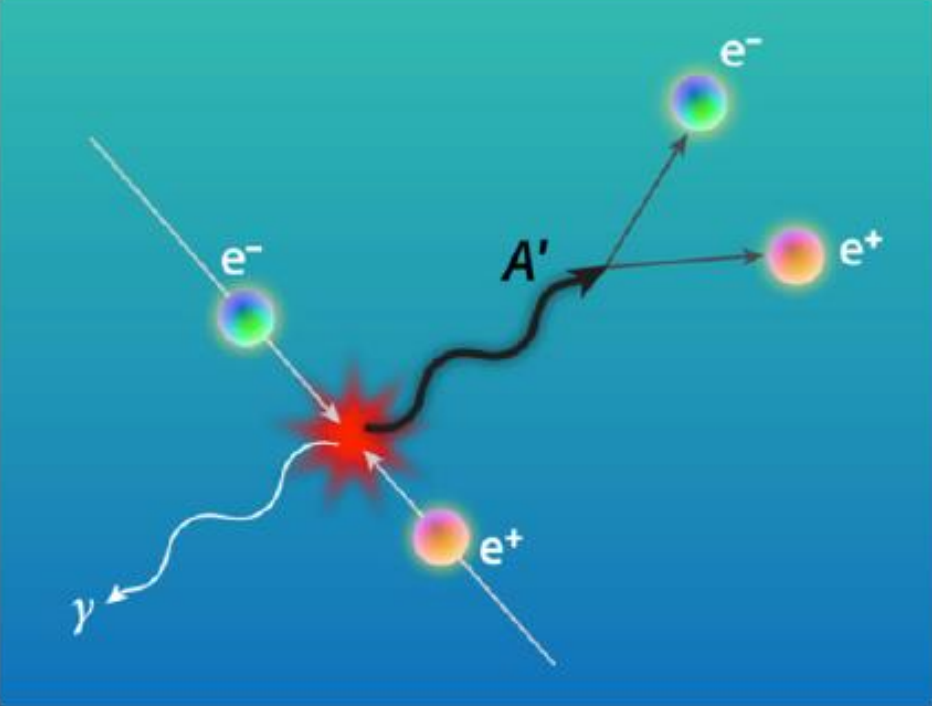 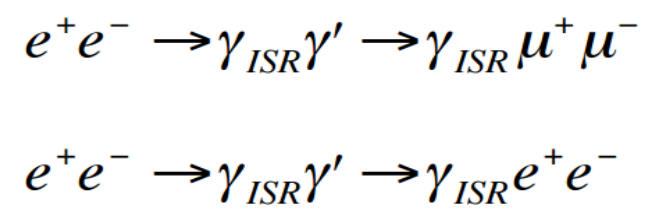 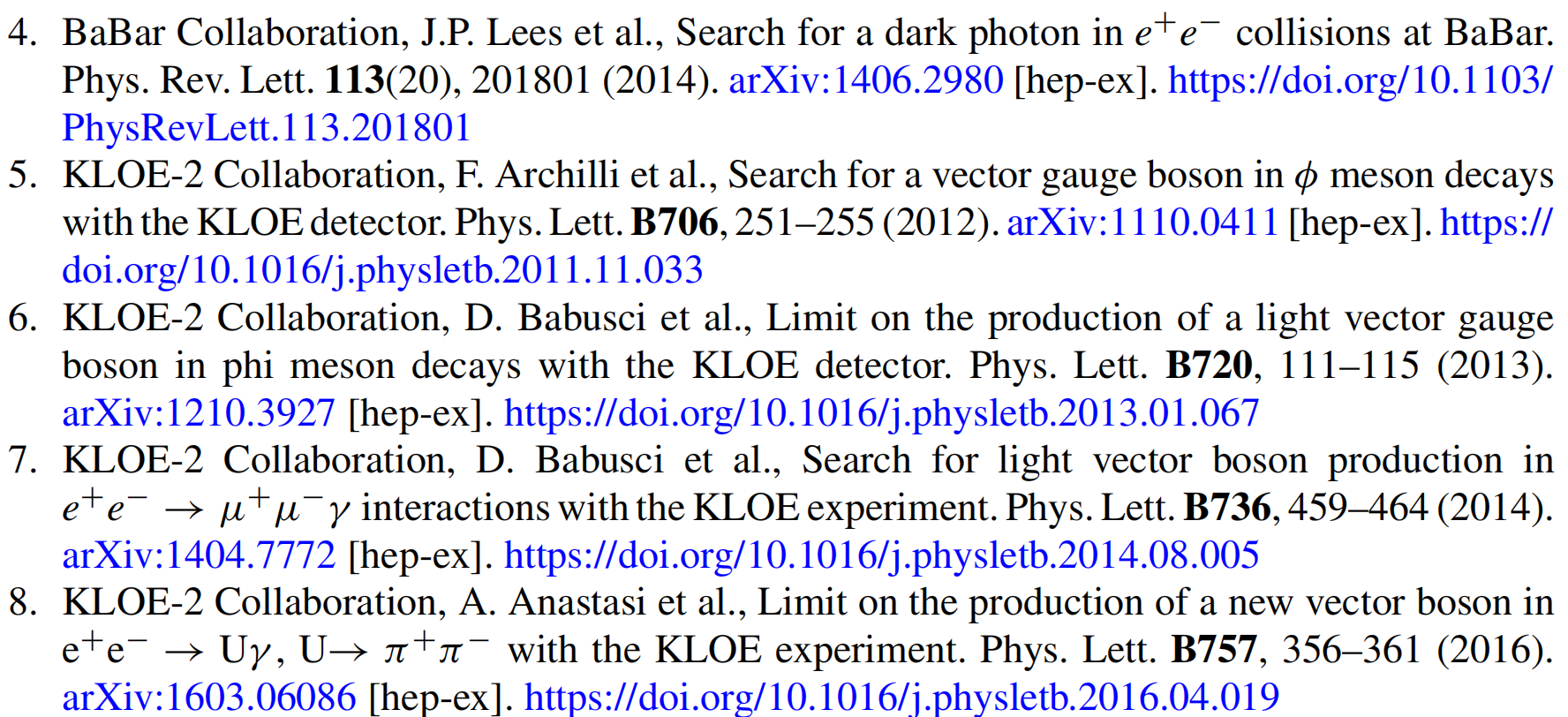 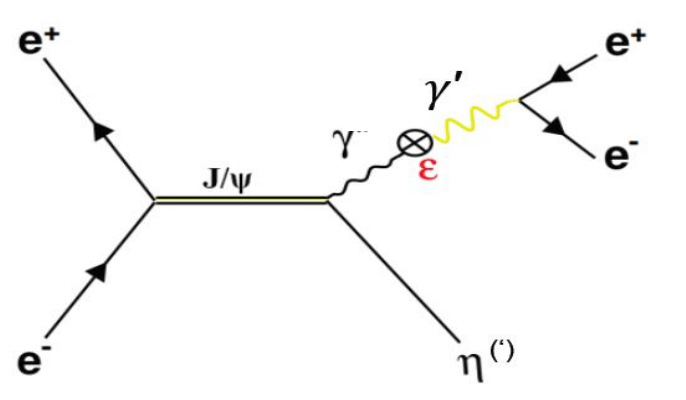 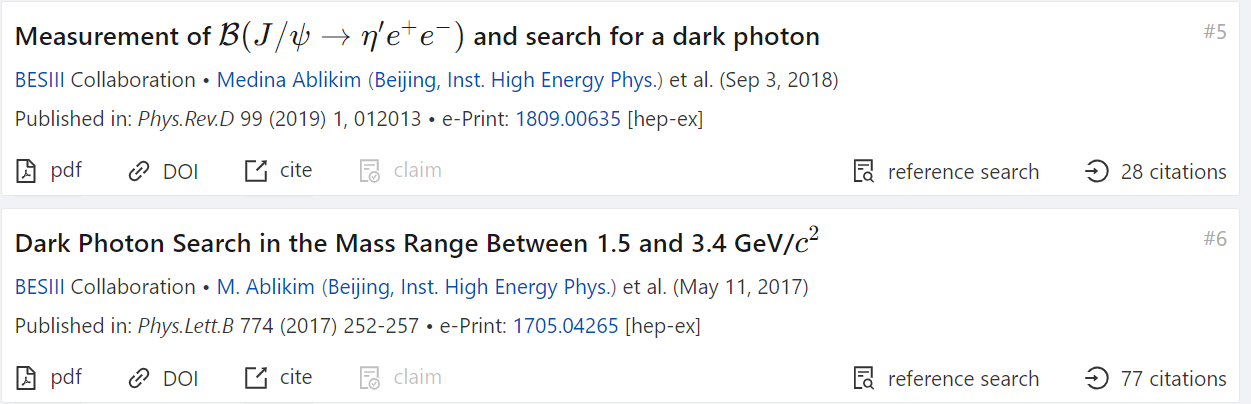 DP at electron colliders (visible)
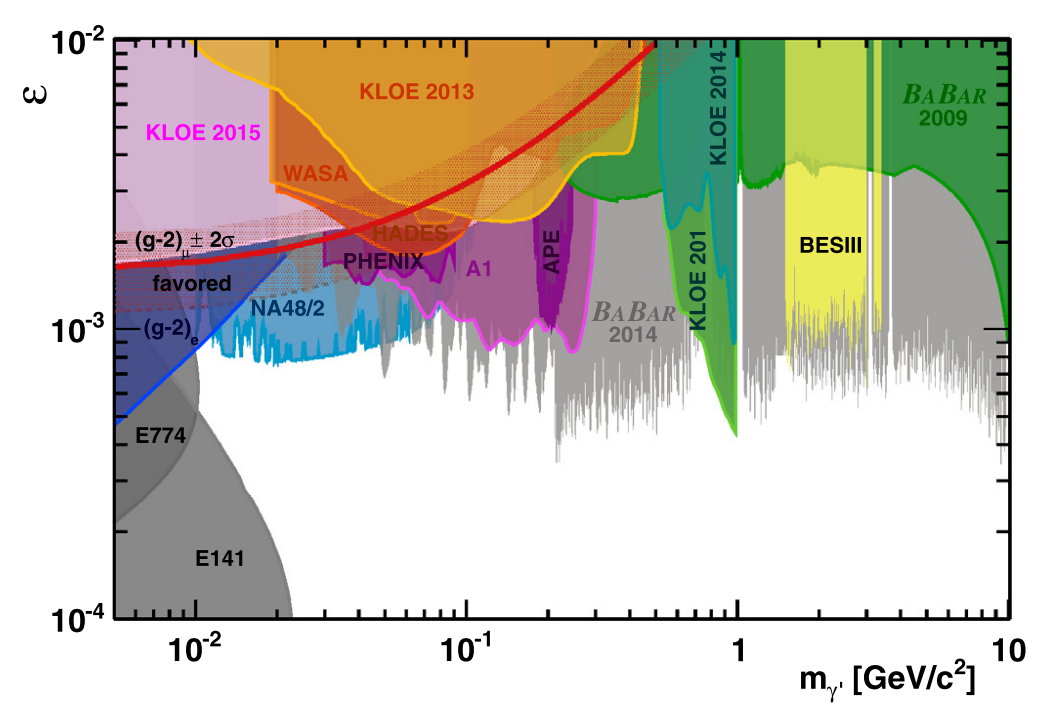 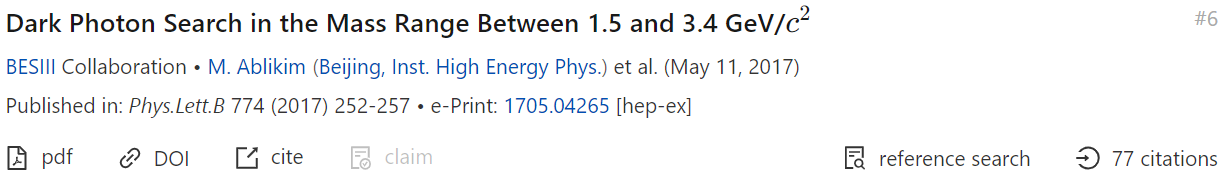 DP at LHC (visible)
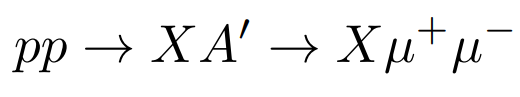 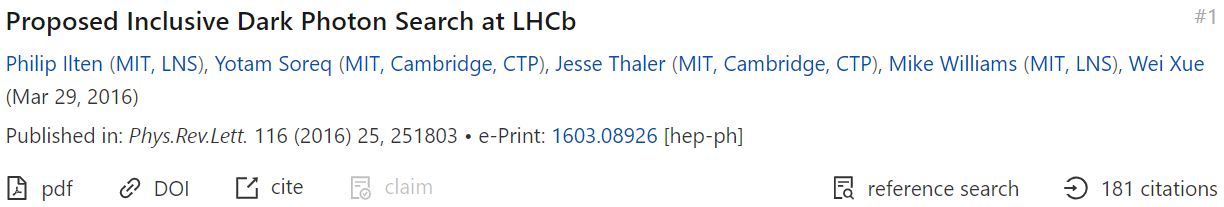 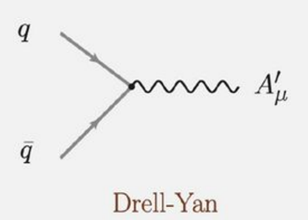 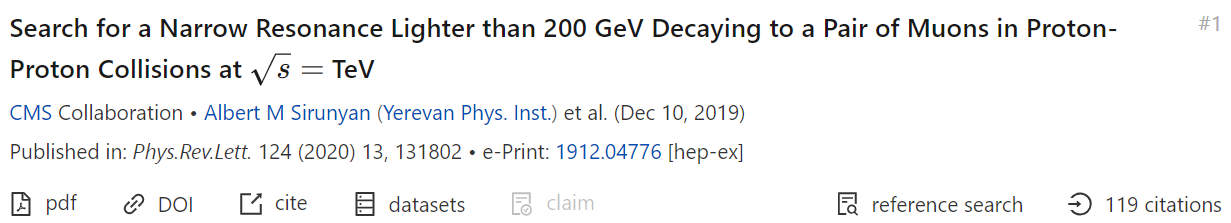 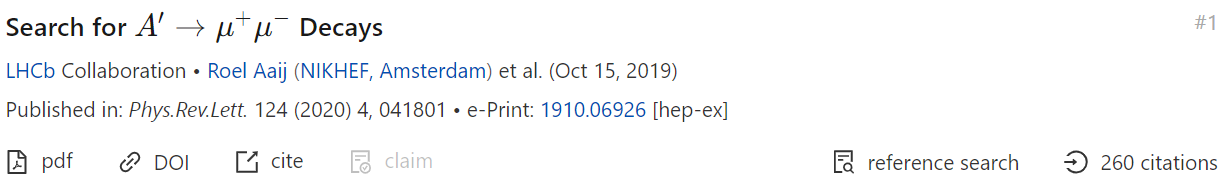 DP at LHC (visible)
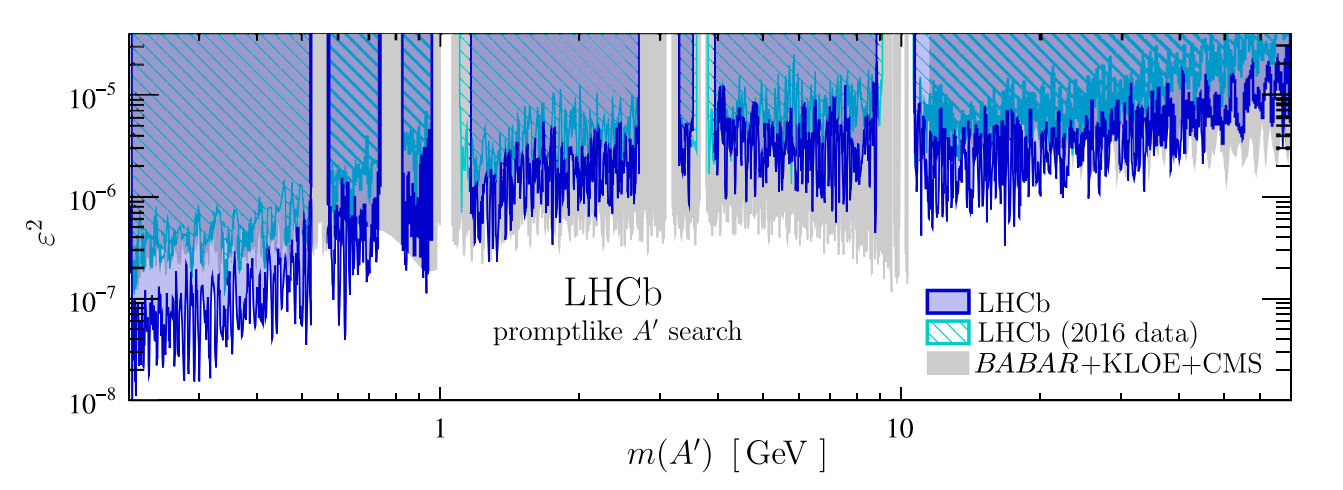 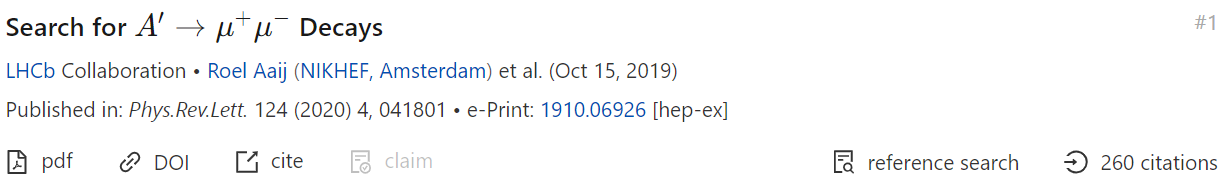 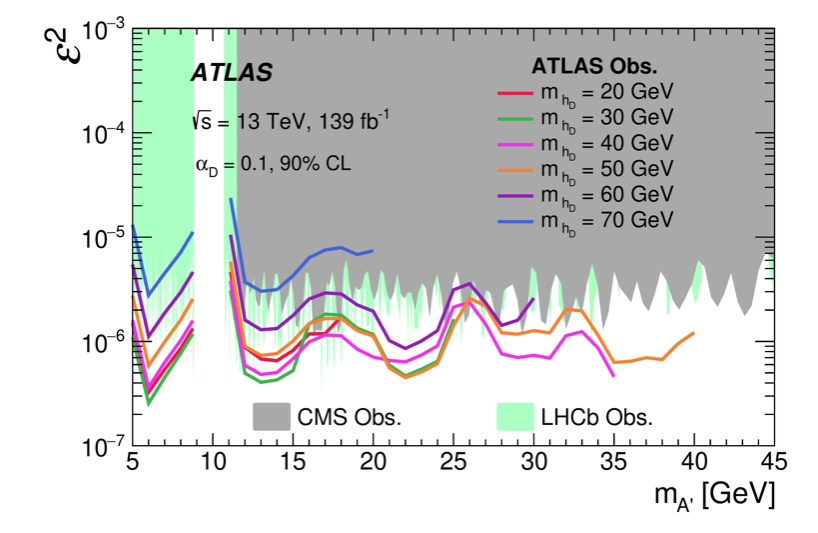 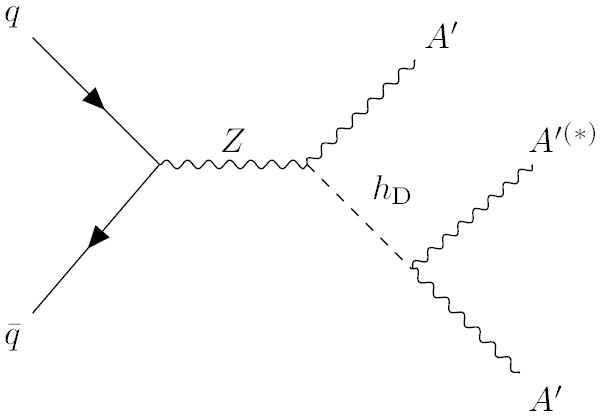 Search for Dark Photons in Rare Z Boson Decays with the ATLAS Detector,
Phys. Rev. Lett. 131, 251801,https://doi.org/10.1103/PhysRevLett.131.251801
中国科大ATLAS国际合作组
DP at Fix-Target/Beam-Dump (visible)
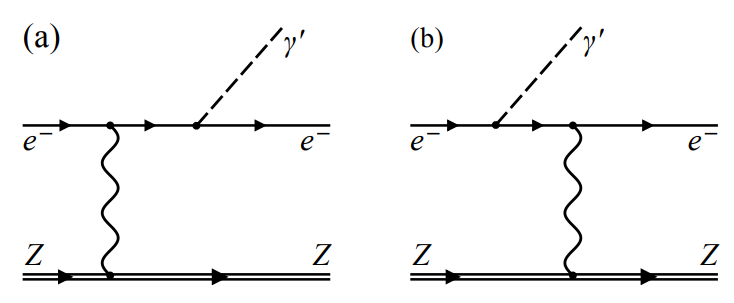 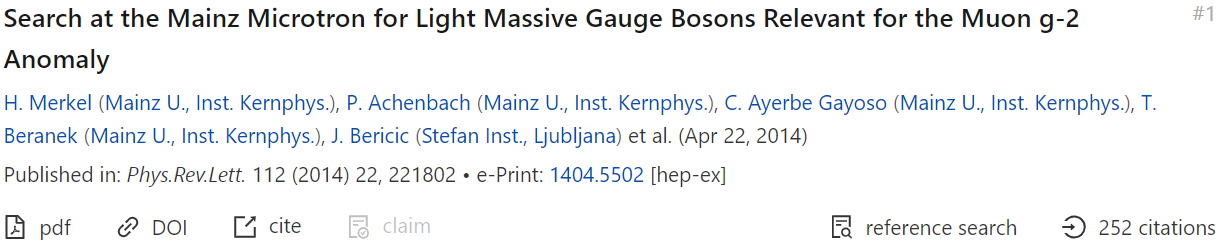 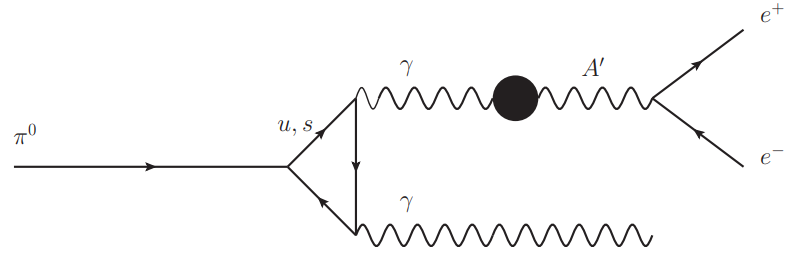 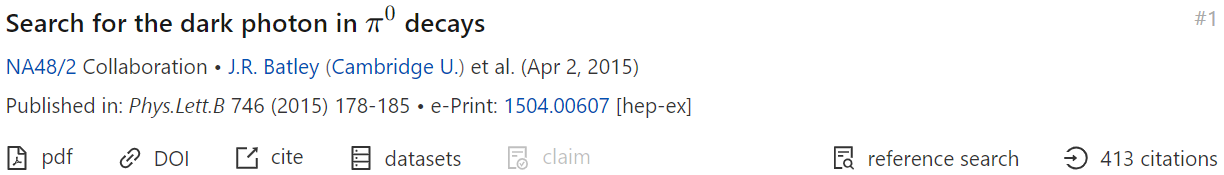 Projection on the massive DP(visible)
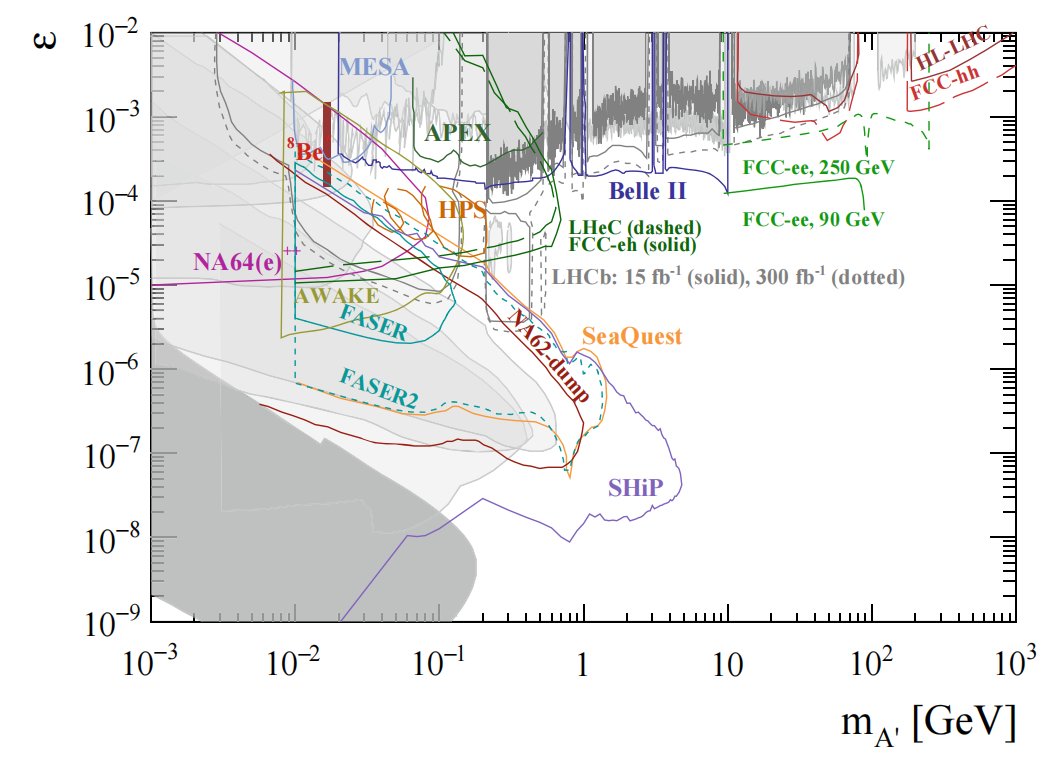 Belle-II [20] at SuperKEKb; LHCb upgrade [21, 22] at the LHC; NA62 in dump mode [23] and NA64(e)++ [24] at the SPS; FASER and FASER2 [25] at the LHC; SeaQuest [26] at Fermilab; HPS [27] at JLAB; an NA64-like experiment at AWAKE [28], MESA [29, 30]. For ATLAS/CMS during the HL-LHC [31] and future FCC-ee [32], LHeC/FCC-eh [33], and FCC-hh [31]
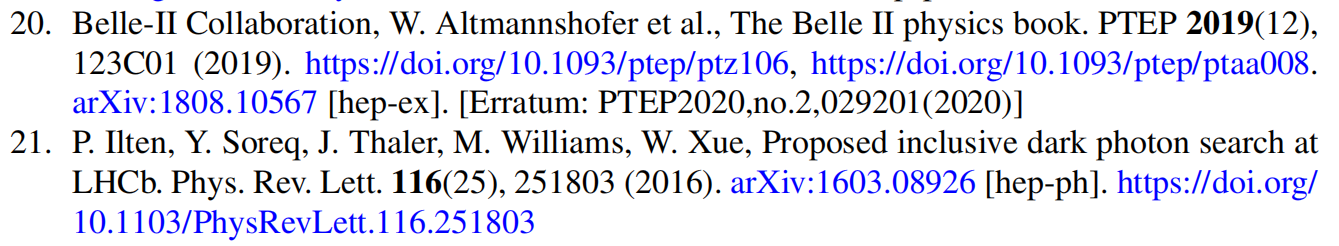 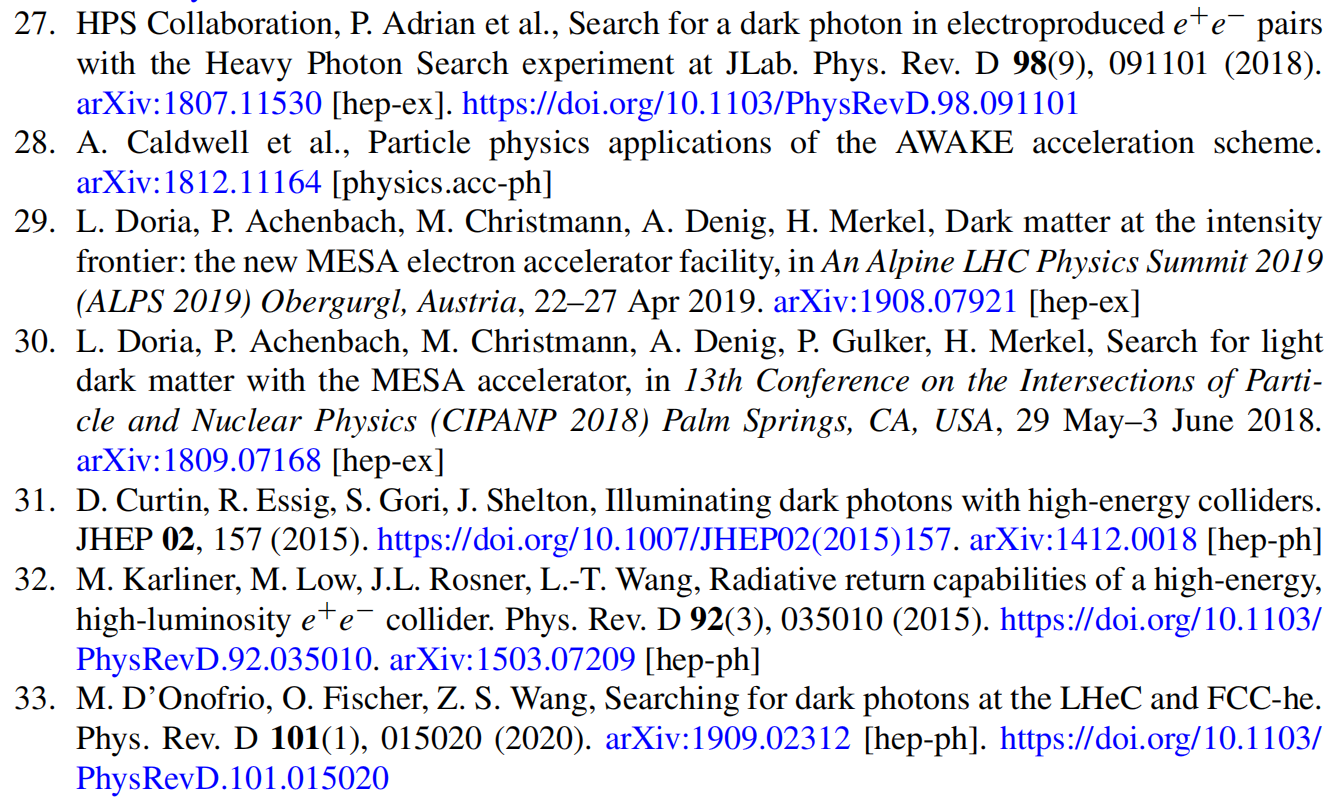 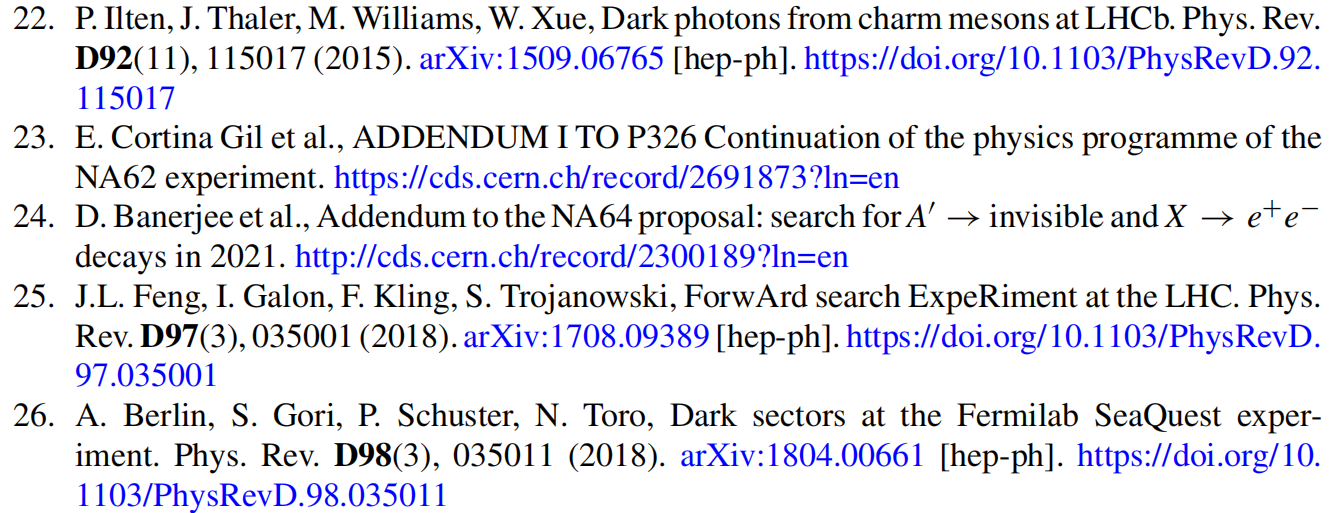 A beam-dump experiment at CiADS
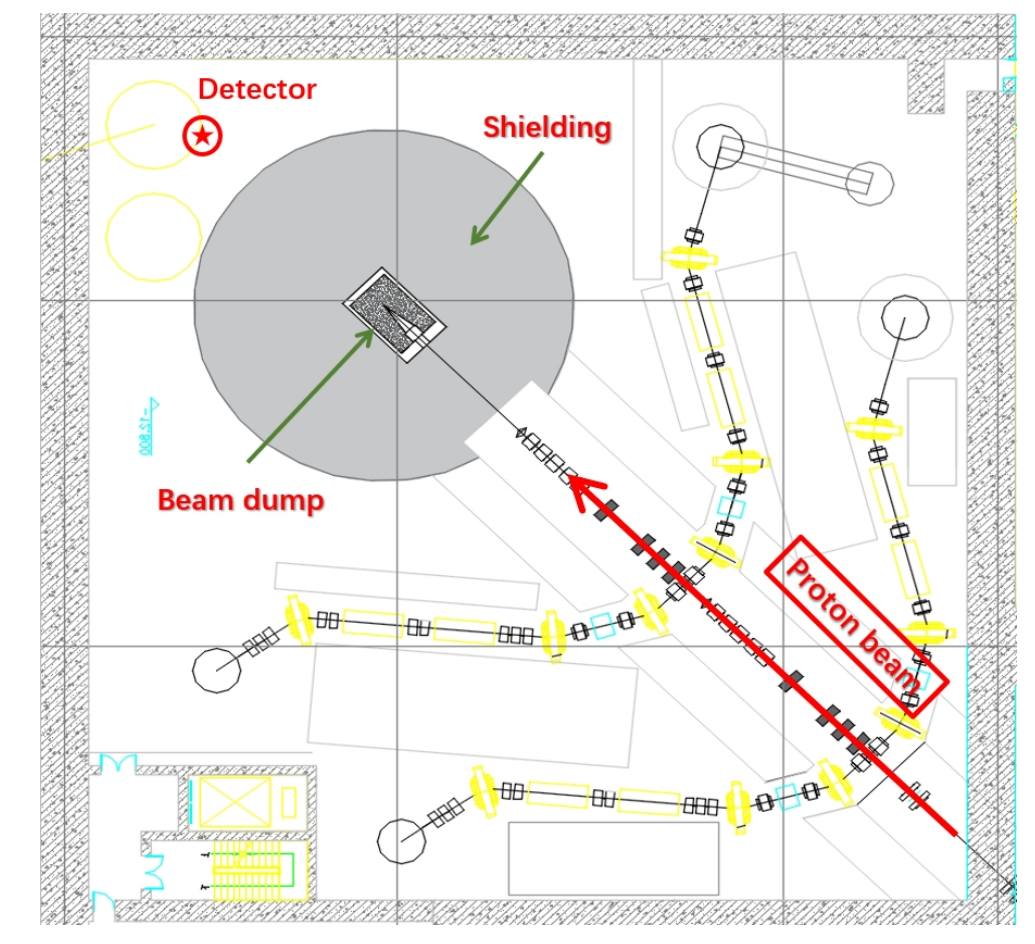 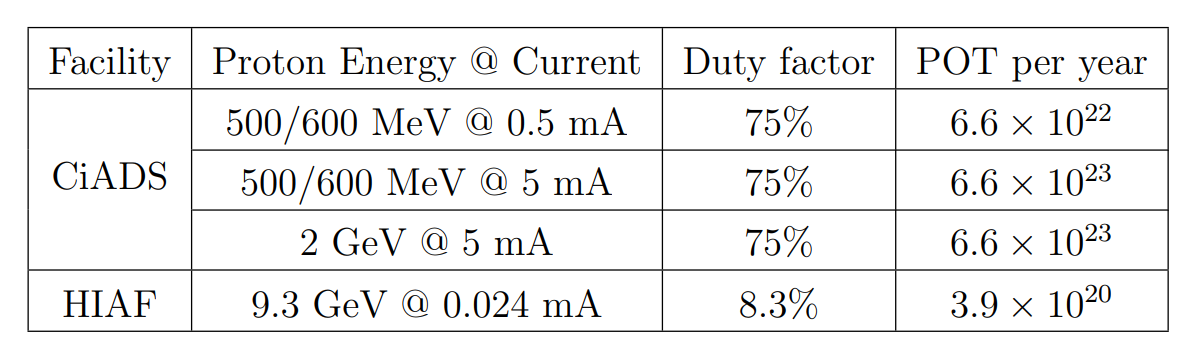 The proposed location of the detector is displayed in Figure as a red circle with a star inside. The detector is to be placed 10 m behind the beam dump. If a shorterdistance is taken, we expect larger acceptance rates of the detector to the LLPs but also higher levels of background events. For the HIAF-BDE, we assume similardesigns and locations of the detector behind the dump.
Chen, Liangwen; Du, Mingxuan; Sun, Zhiyu; Wang, Zeren Simon; Xie, Fang; Xie, Ju-Jun; Yang, Lei; Yu, Pei; Zhang, Yu  2412.09132
DP searches at CiADS-BD
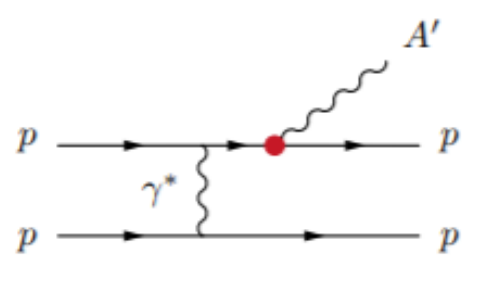 Meson decays
Proton bremsstrahlung
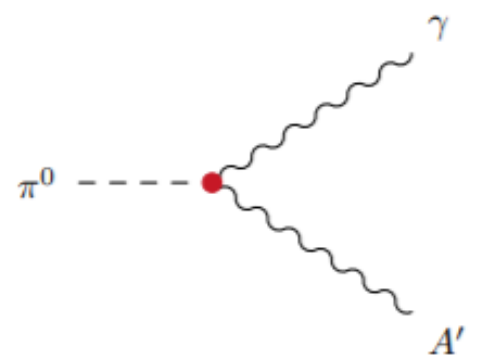 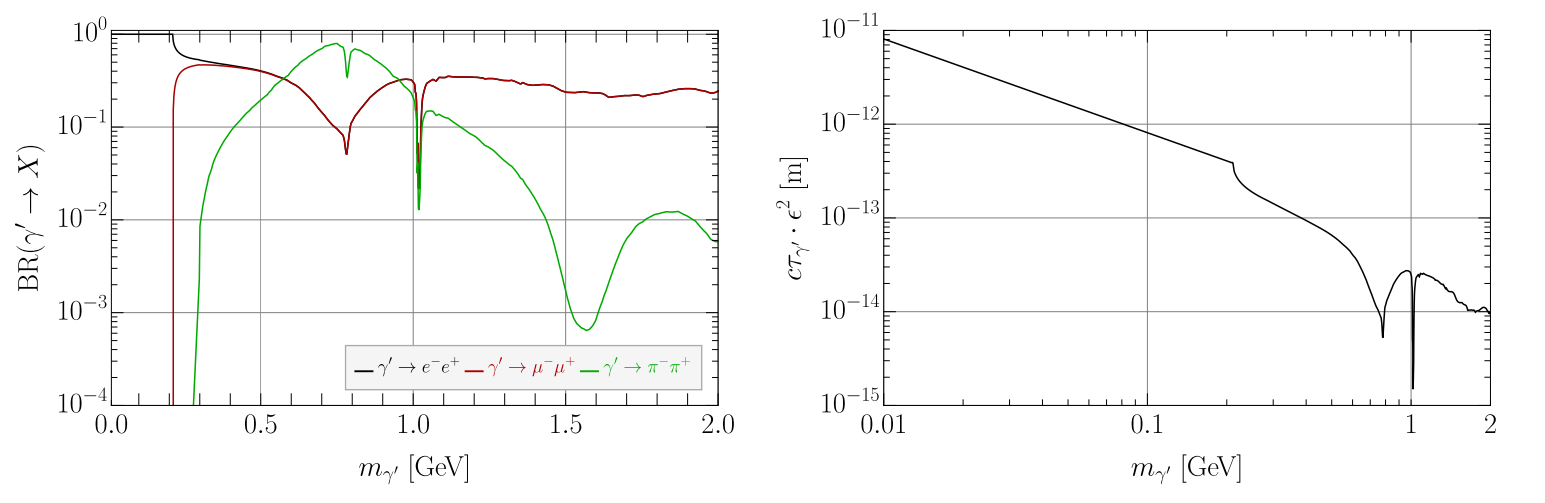 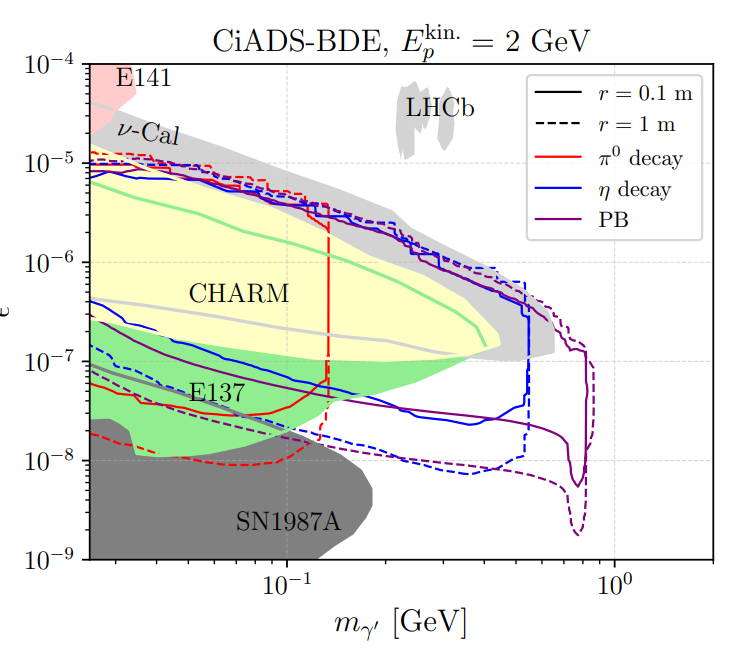 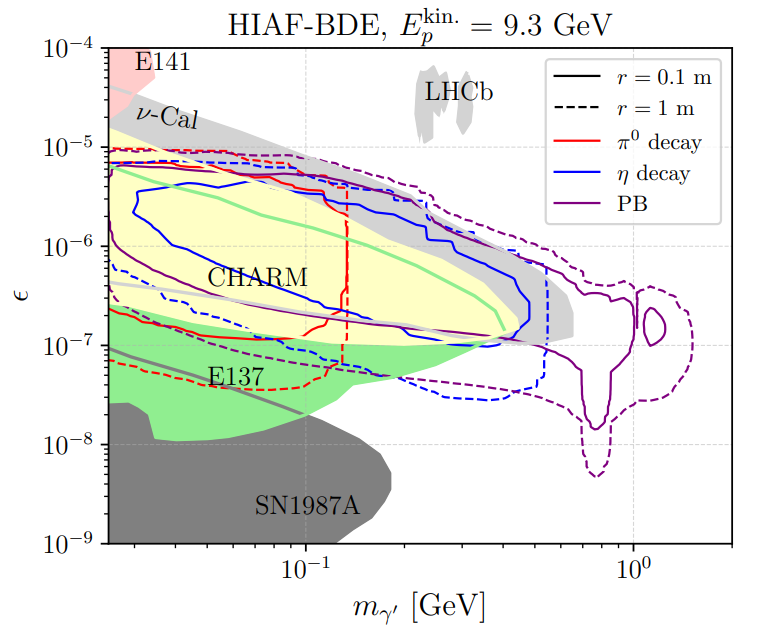 Existing limits on the massive DP (invisible)
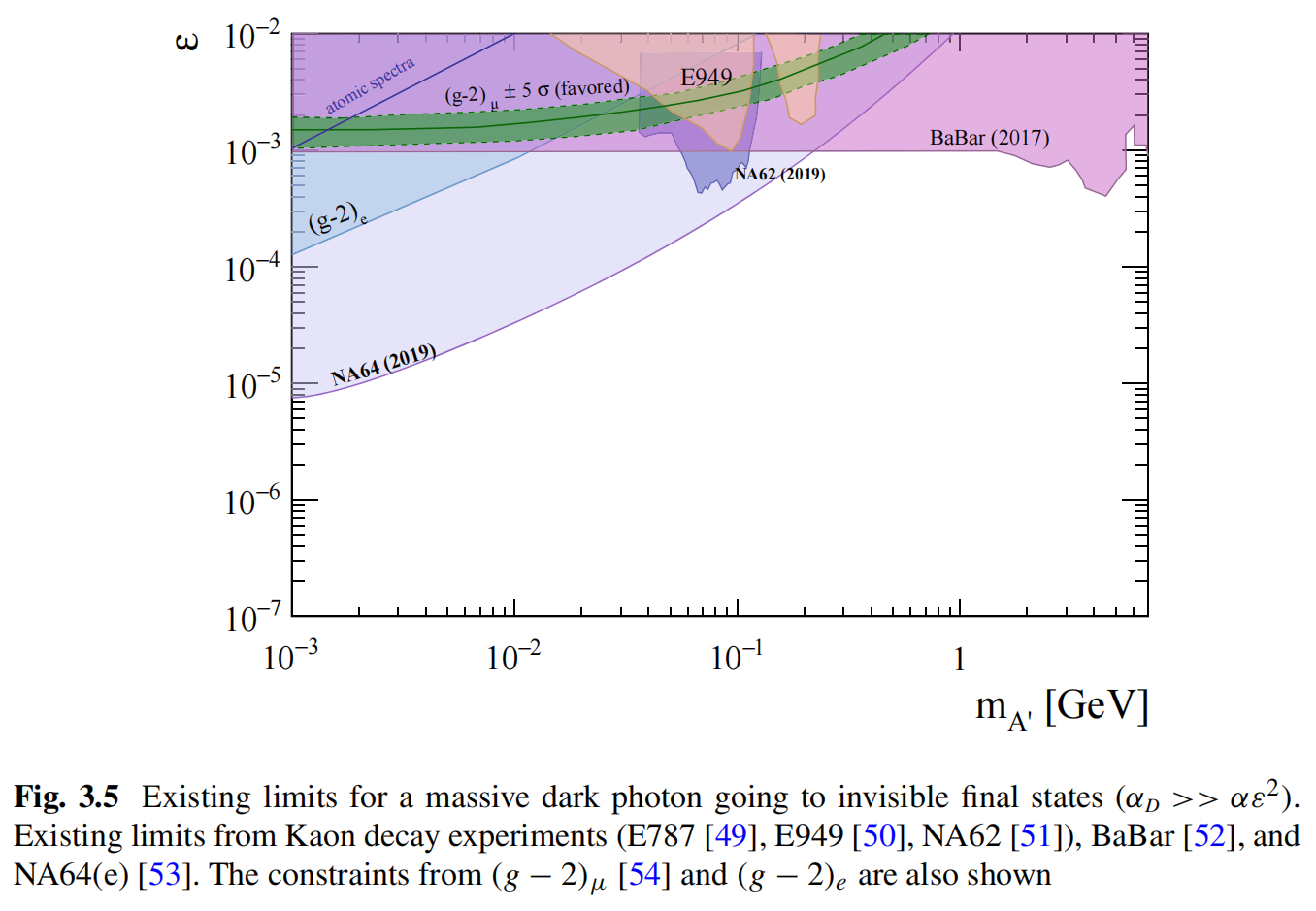 Kaon decay experiments: 
E787, E949, NA62 
BaBar 
NA64(e)
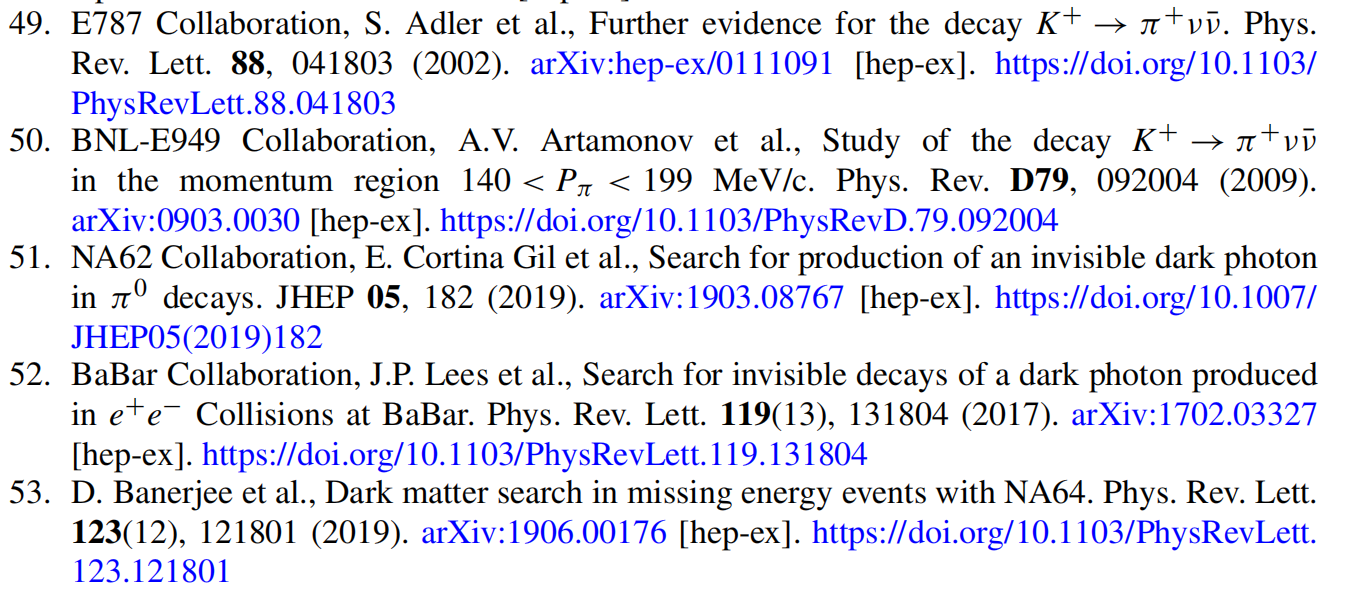 DP at electron colliders (invisible)
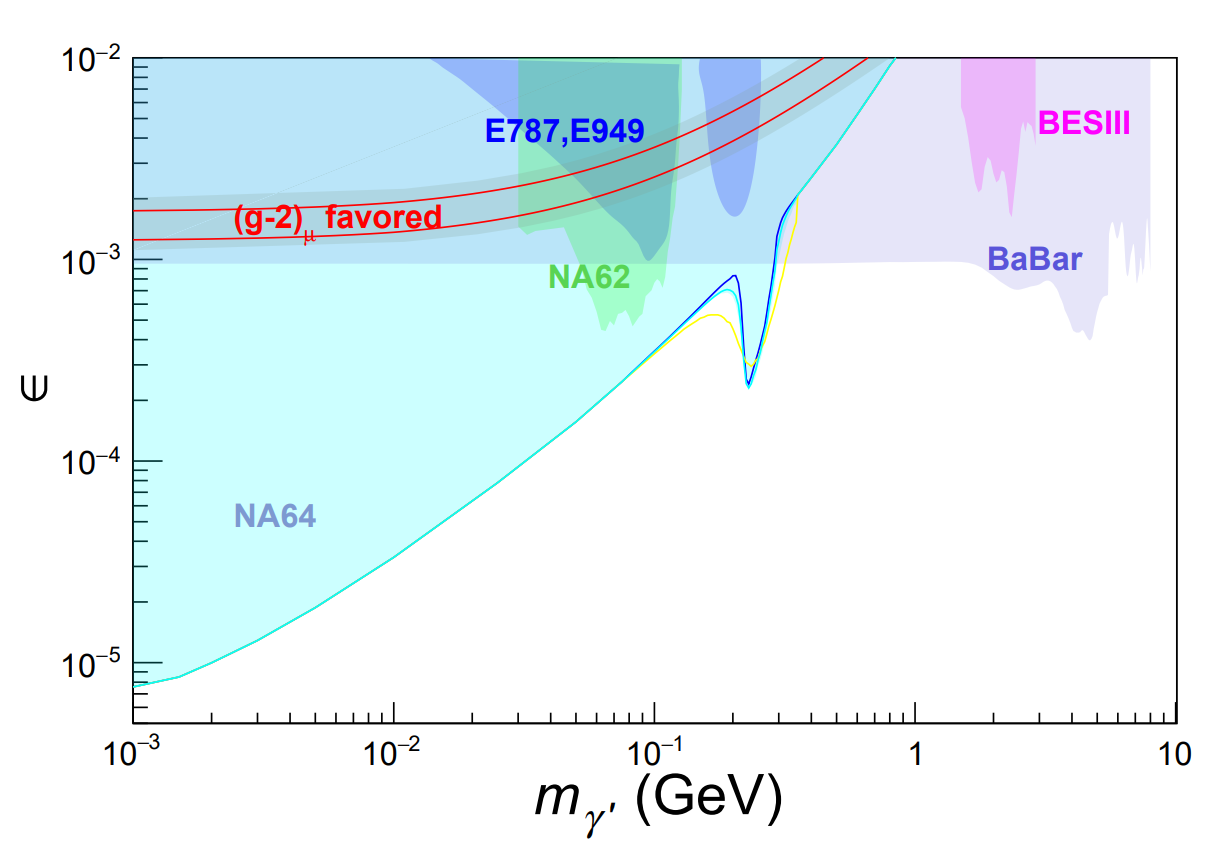 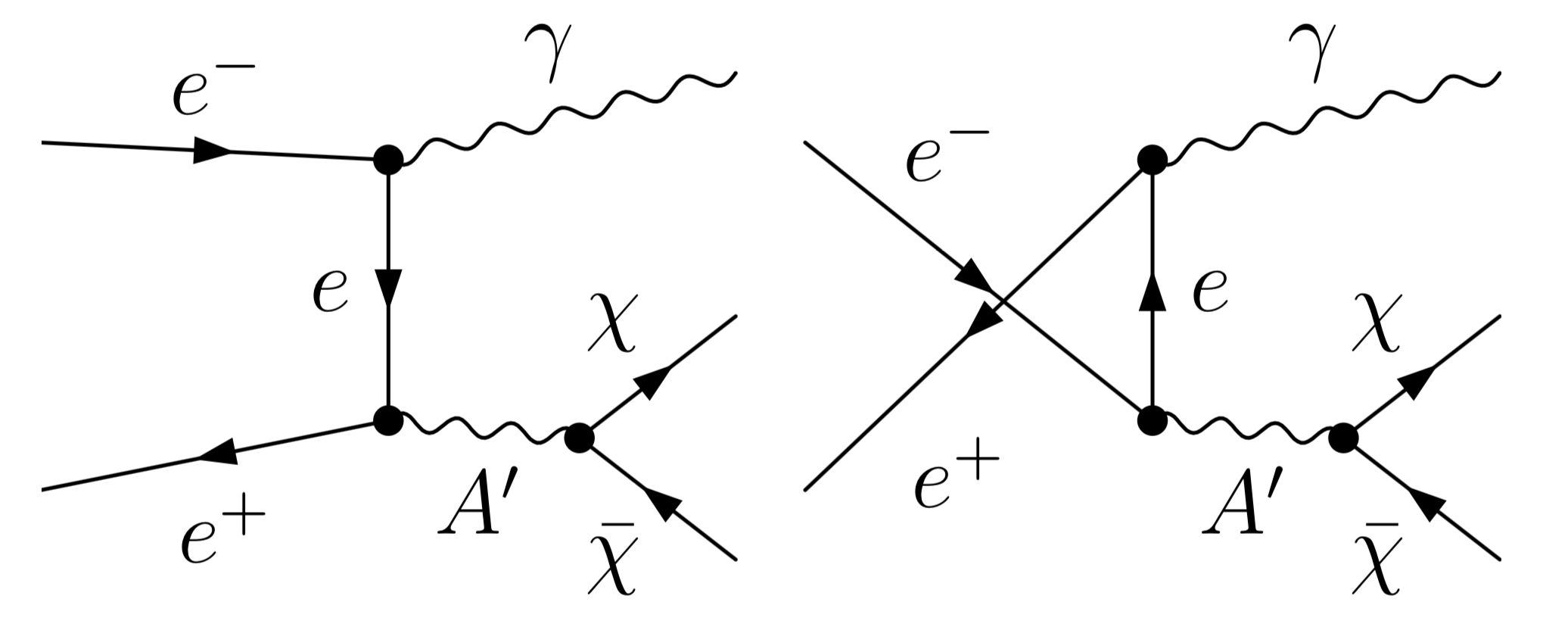 BESIII, 2209.13893
Projection on the massive DP (invisible)
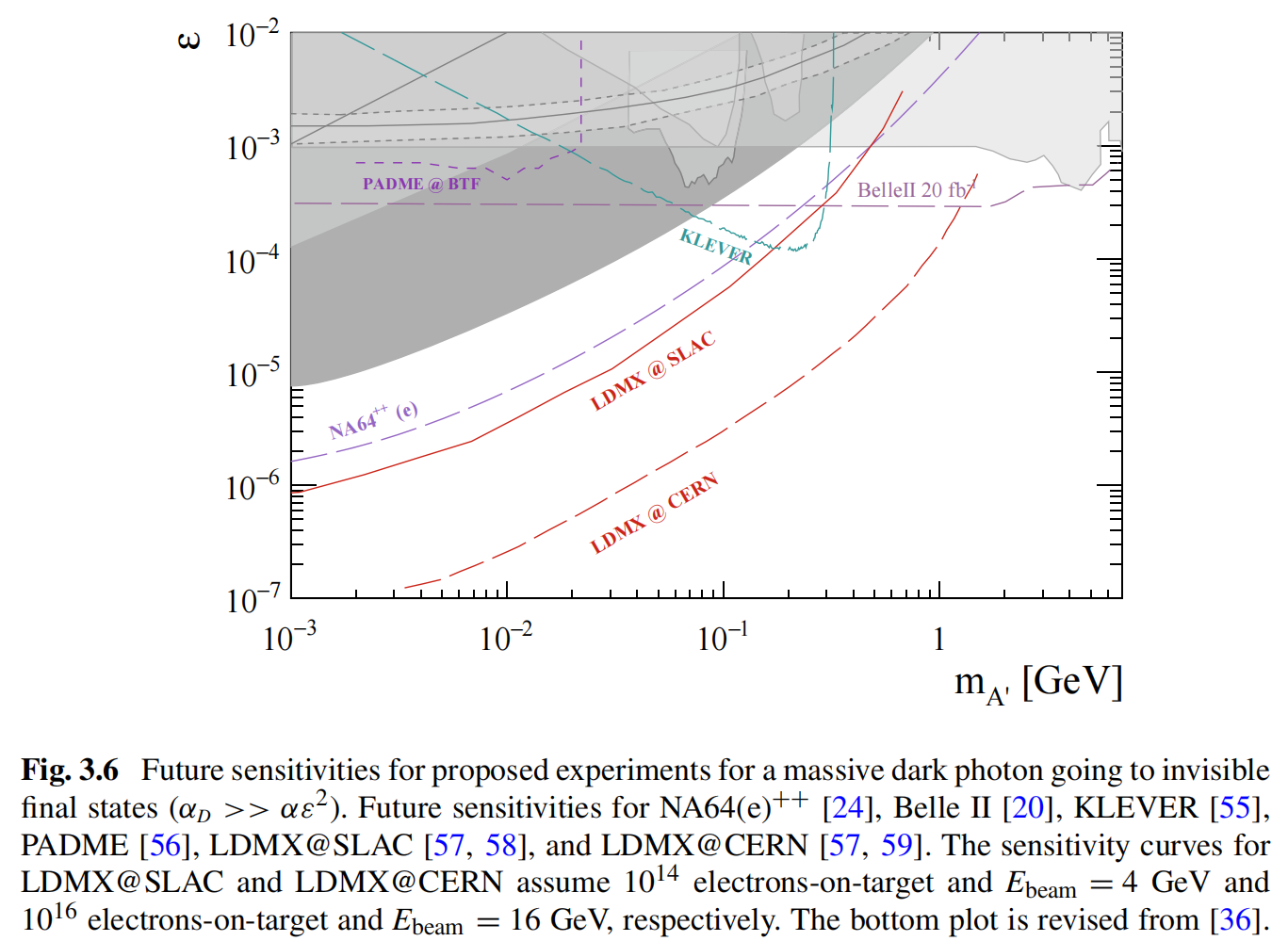 NA64(e)++: at the SPS；
electrons-on-target
KLEVER: at the SPS; 
Kaon experiments
PADME: positron beam on a diamond target
LDMX electrons-on-target
DP at electron colliders (invisible)
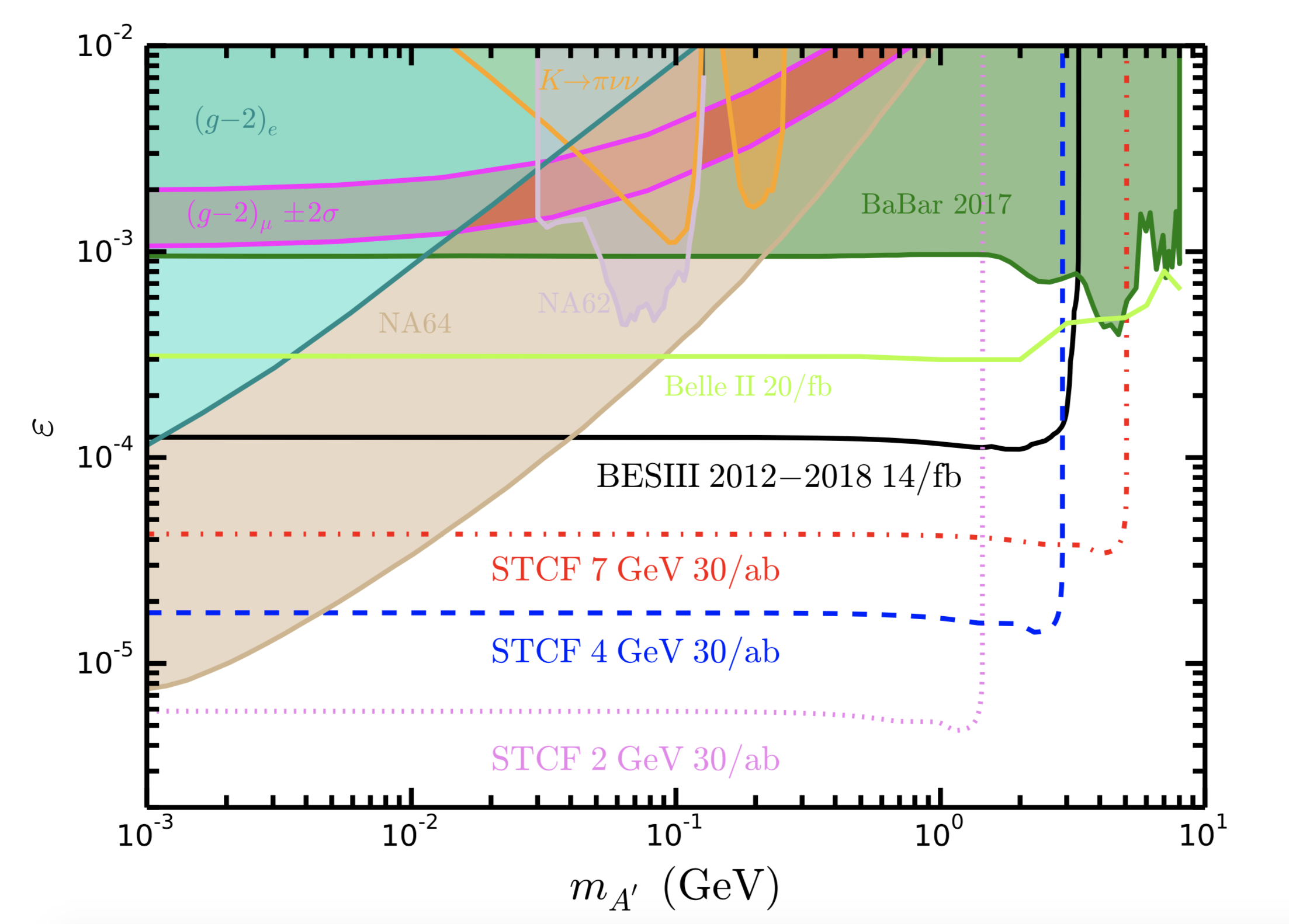 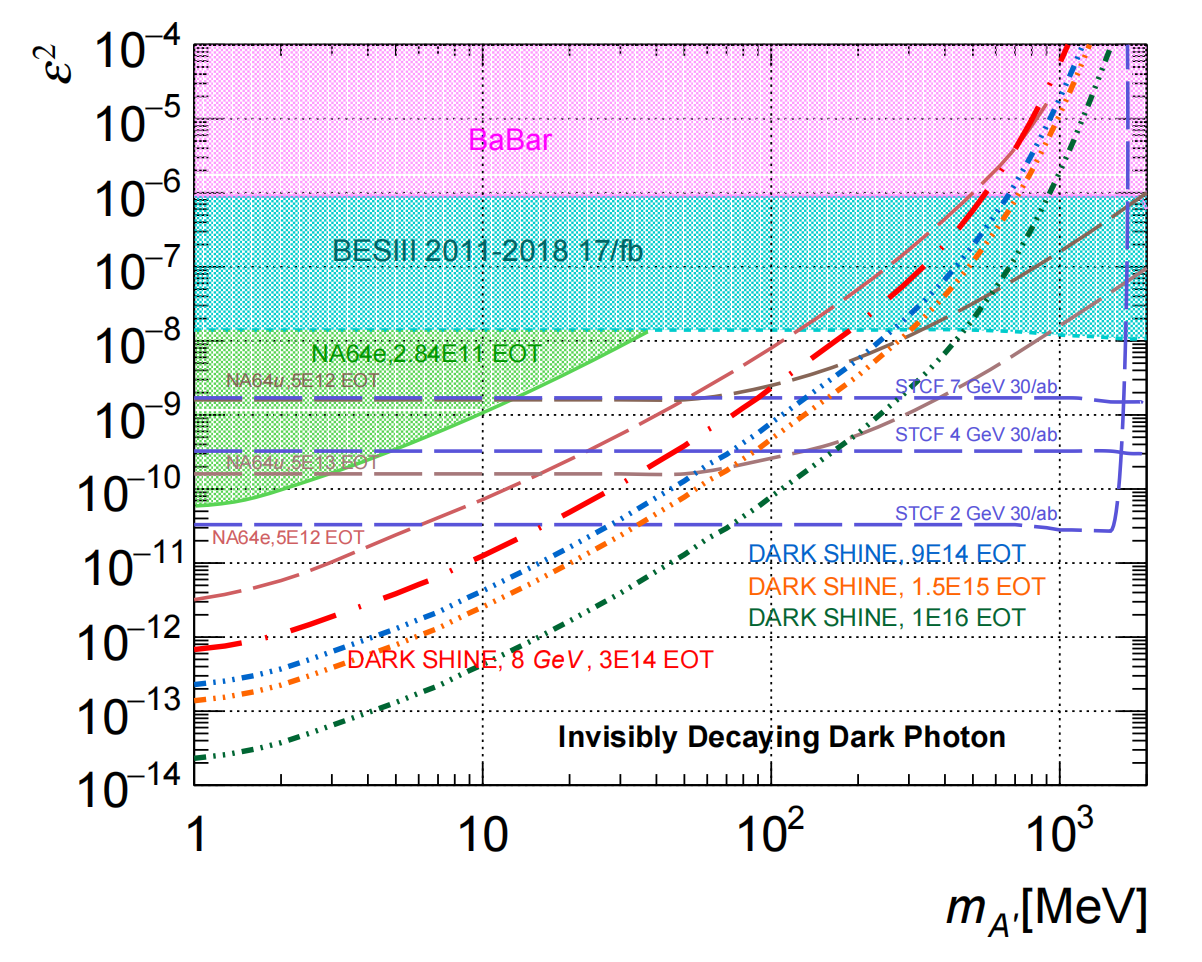 Y. Zhang, et al., Phys. Rev. D 100 (2019), 115016.
DarkSHINE, Sci.China Phys.Mech.Astron. 66 (2023) 1, 211062
Ultra-light DP (<0.1 MeV)
Atomic and nuclear experiments: detect modifications of the Coulomb force. Corrections in Rydberg atoms, Lamb shift and hyperfine splitting in atomic hydrogen
Axion-like particles and helioscopes: Experiments of light shining through a wall
Astrophysics: The non-observation of anomalous energy transport
Cosmology: The oscillation between the ordinary and the massive dark photon γ → A’ induces deviations on the black body spectrum
Dark Photon Dark Matter
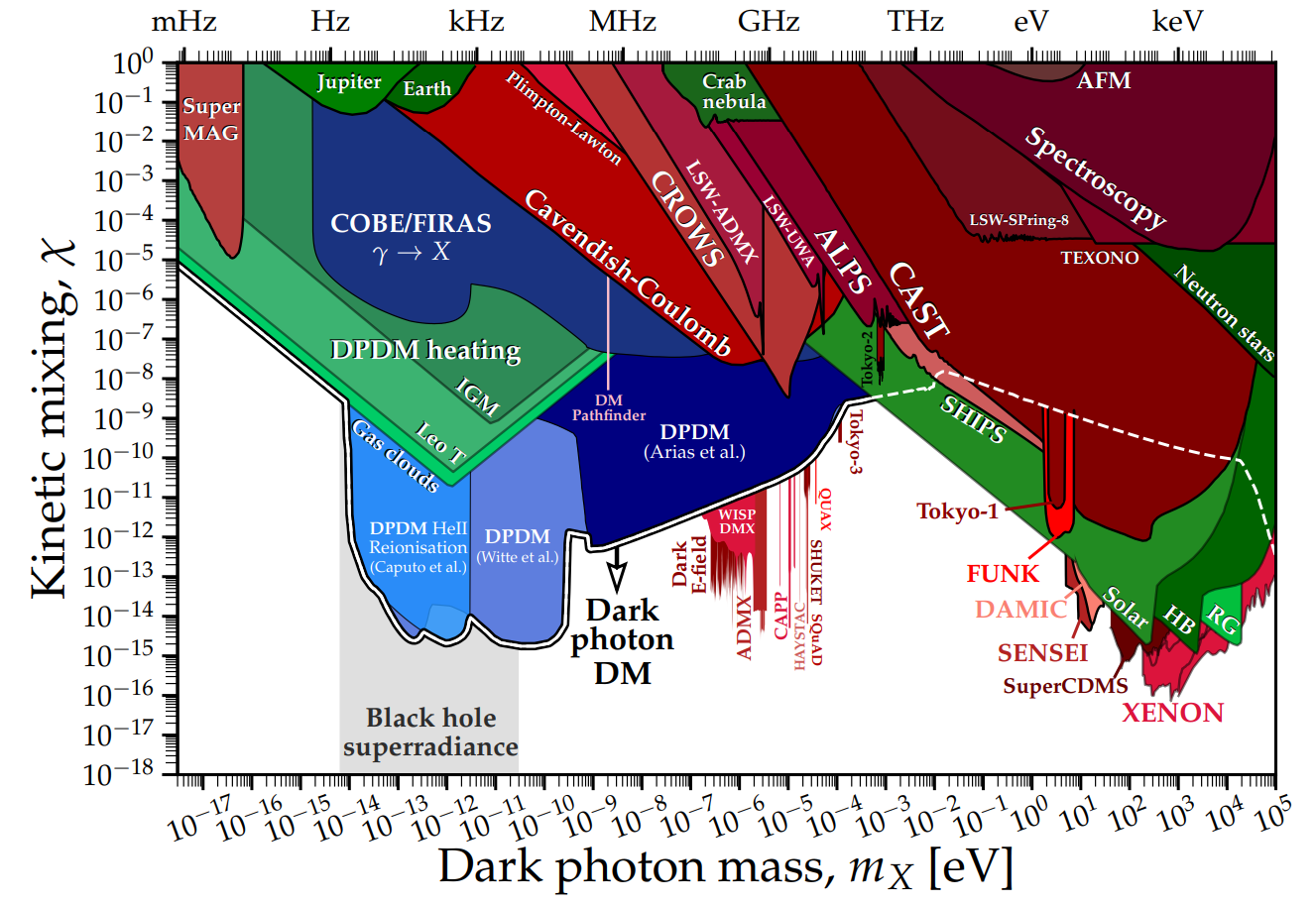 A. Caputo, et. al., 2105.04565
https://cajohare.github.io/AxionLimits/docs/dp.html
Millicharged Particle
Charge quantization
Dirac’s paper on magnetic monopole & charge quantization in 1931
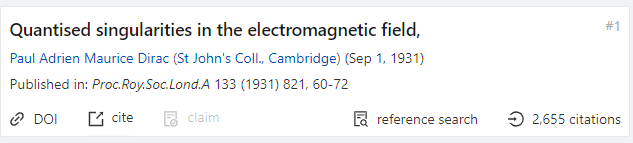 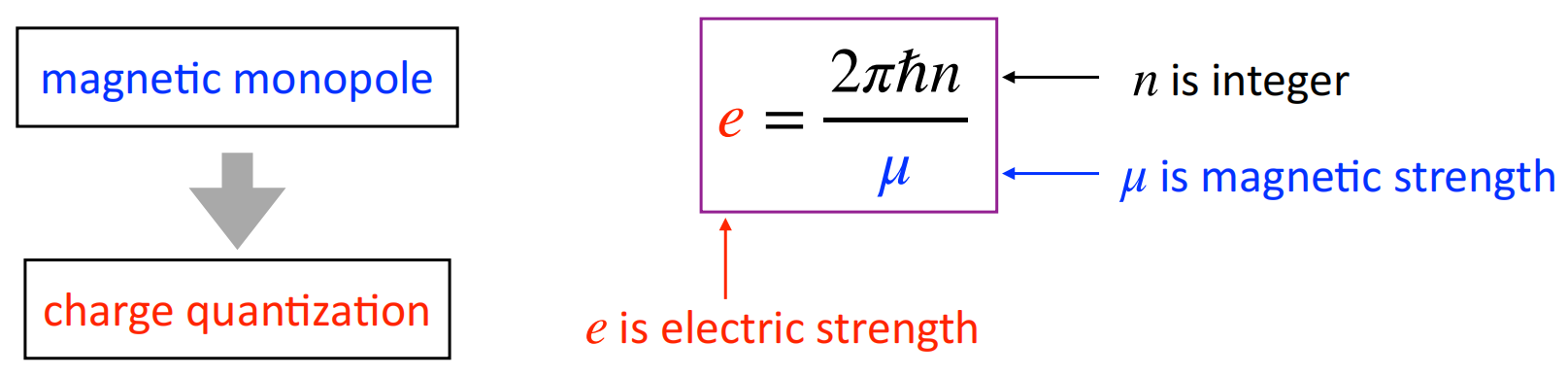 Millicharge
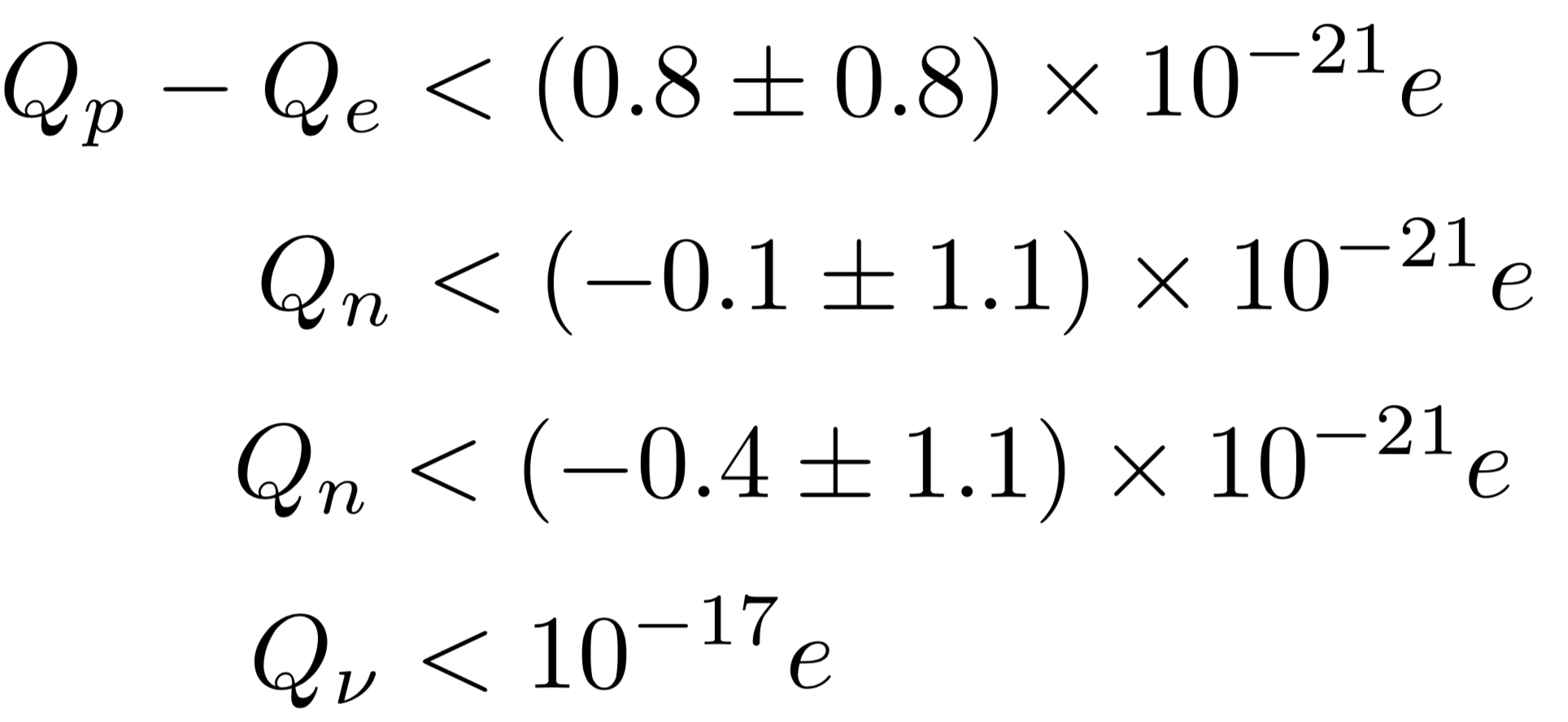 52
Millicharge & 21 cm anomaly
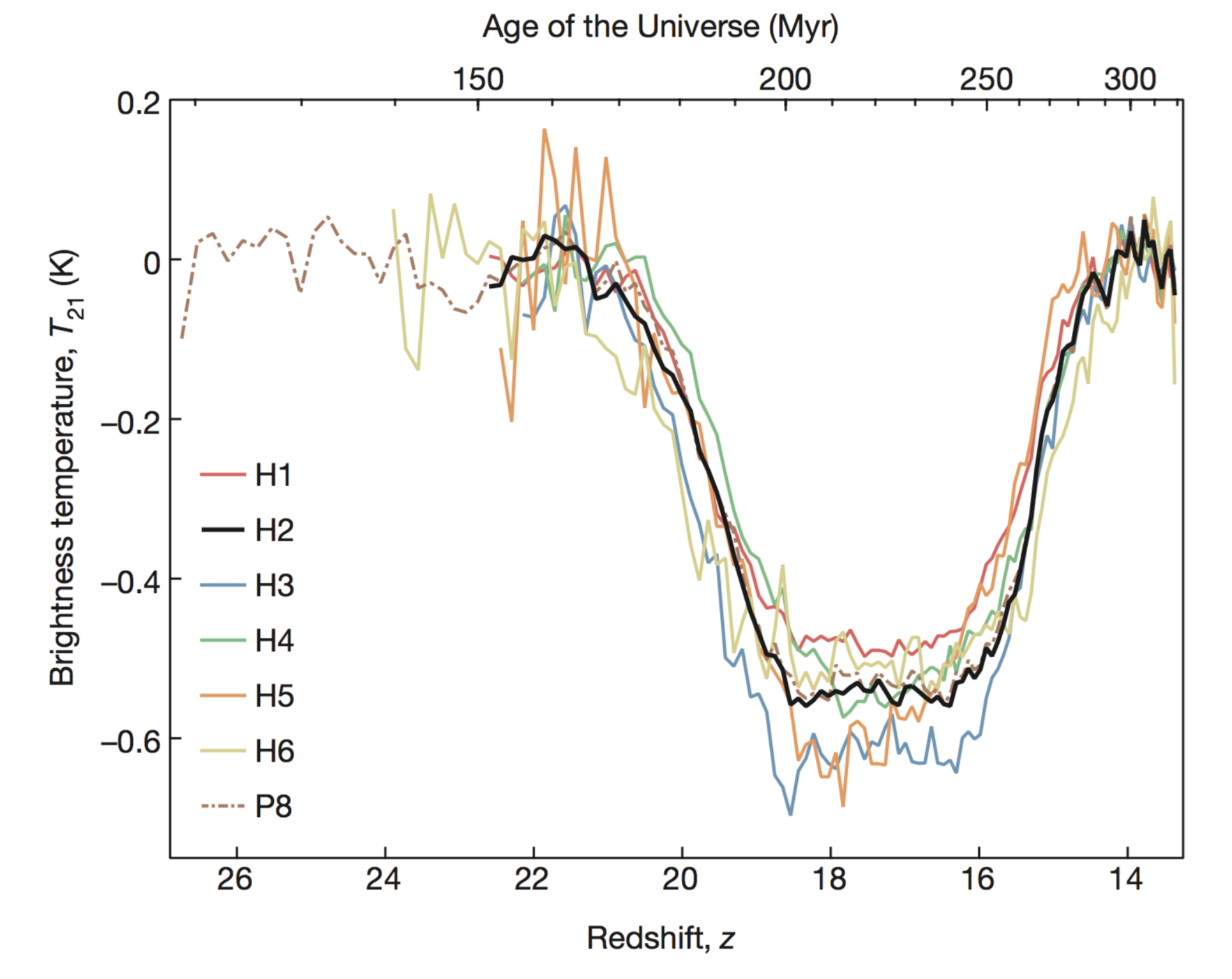 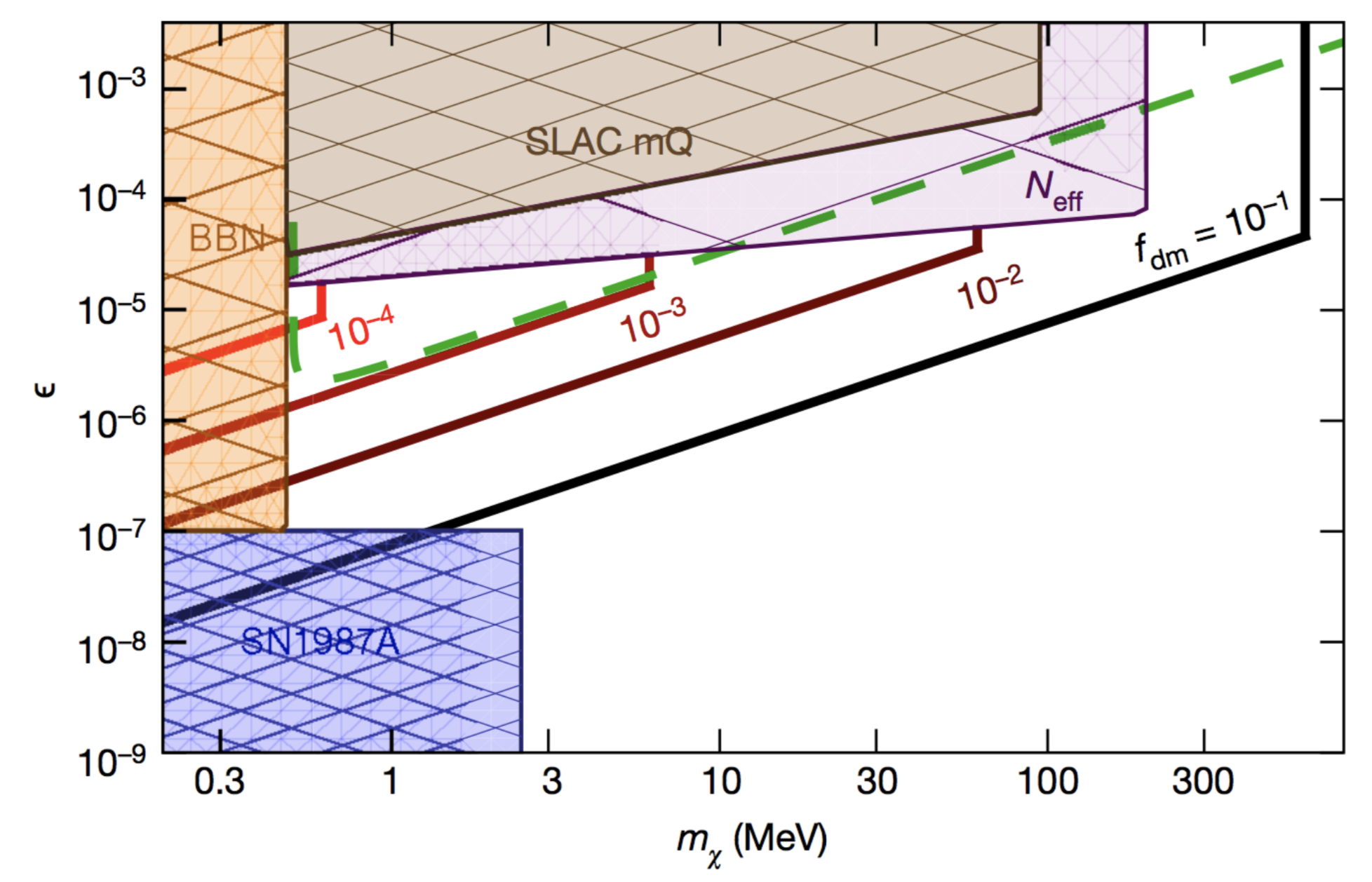 DM can cool gas

Millicharged DM cross section 


easier to evade early 
universe constraints
colder gas or hotter CMB than expected
Bowman et al., Nature 25792 (2018); 
Barkana, Nature 25791 (2018); 
Munoz, Loeb, Nature 557 (2018) no.7707, 684; 
+ others
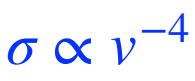 53
Current Limits
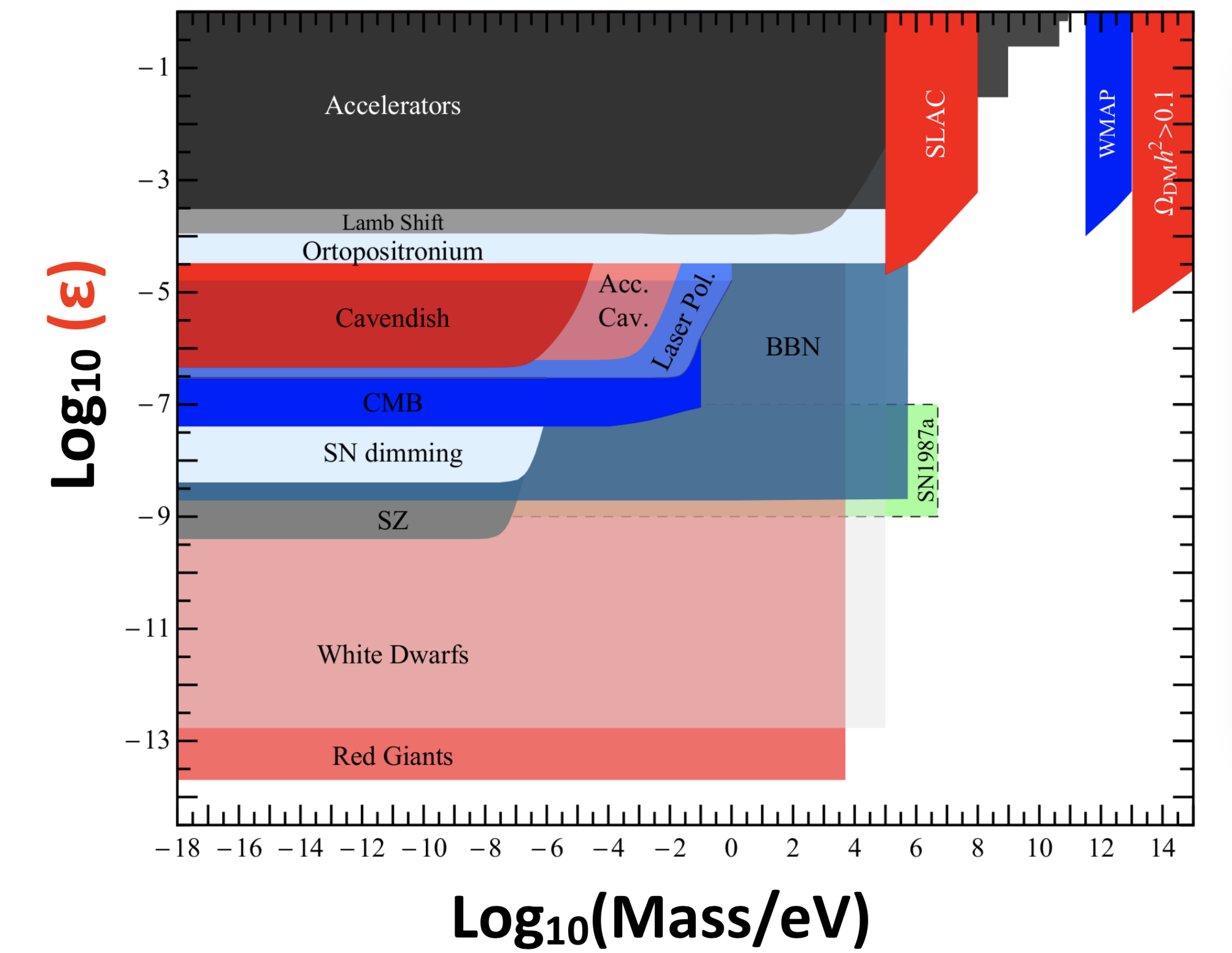 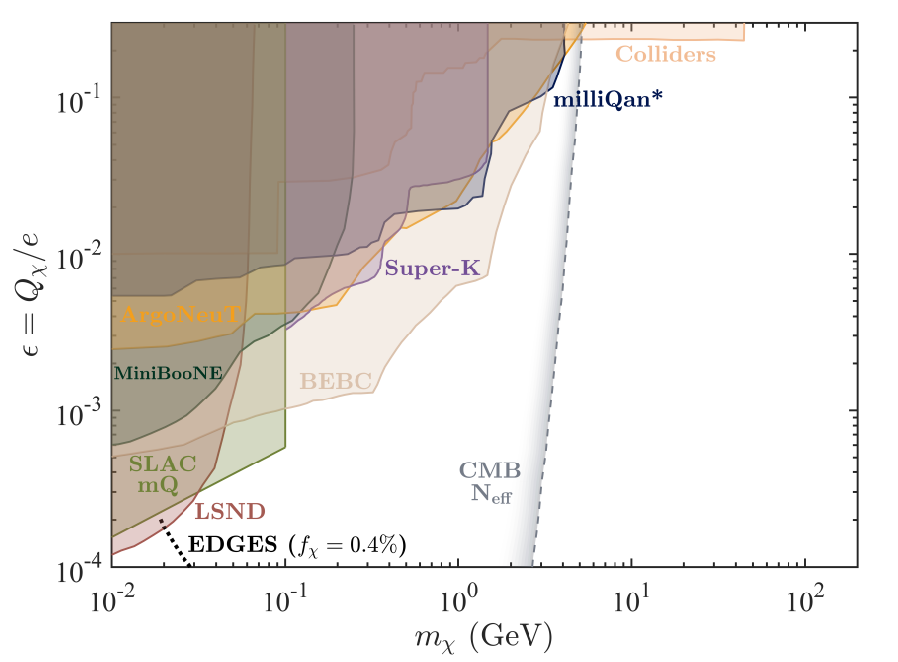 Jaeckel, Ringwald, arXiv: 1002.0329
http://arxiv.org/abs/2307.07855v2
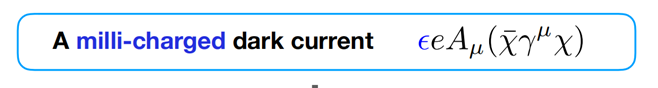 SLAC mQ: electron beam dump experiment
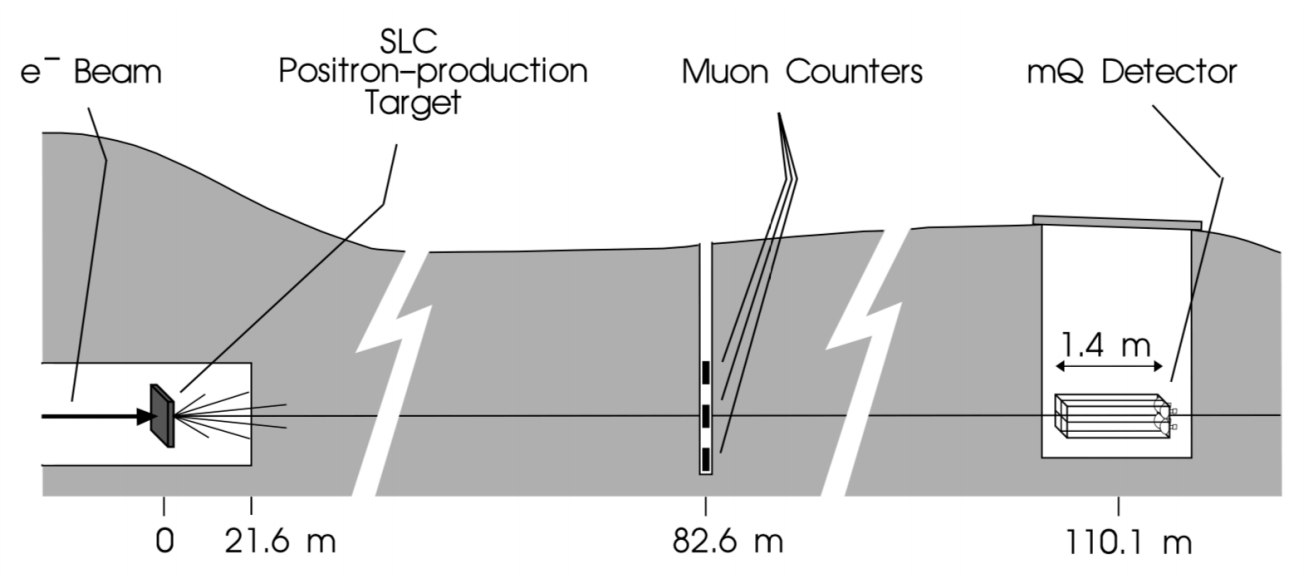 scintillation
counter
ordinary charged 
particles < 90 m
electron beam
sandstone
[Prinz et al, PRL 81.1175, 1998]
SLAC mQ constraints on millicharge
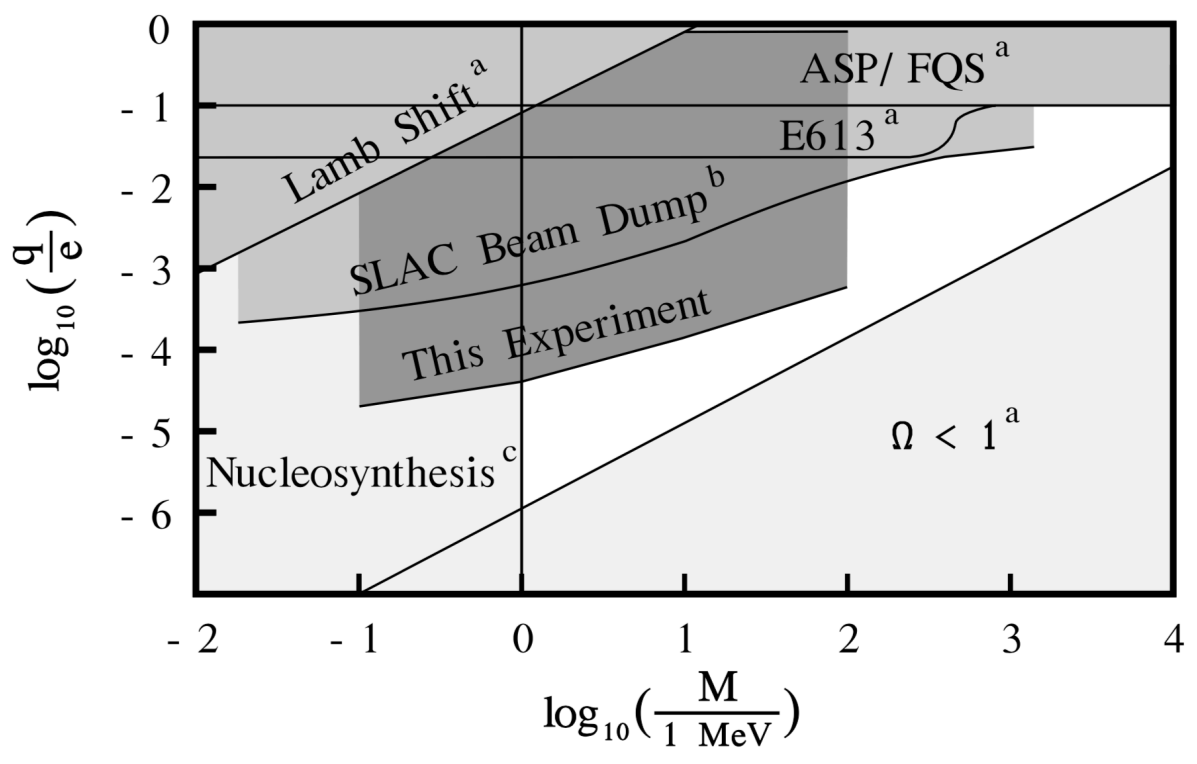 [Prinz et al, PRL 81.1175, 1998]
MilliQan: scintillation detector @ LHC
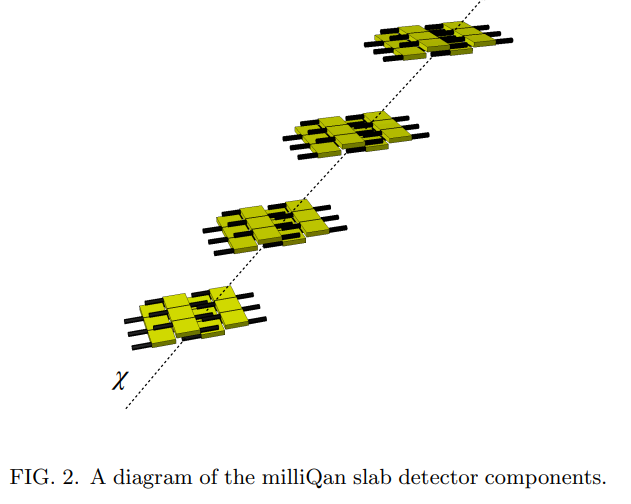 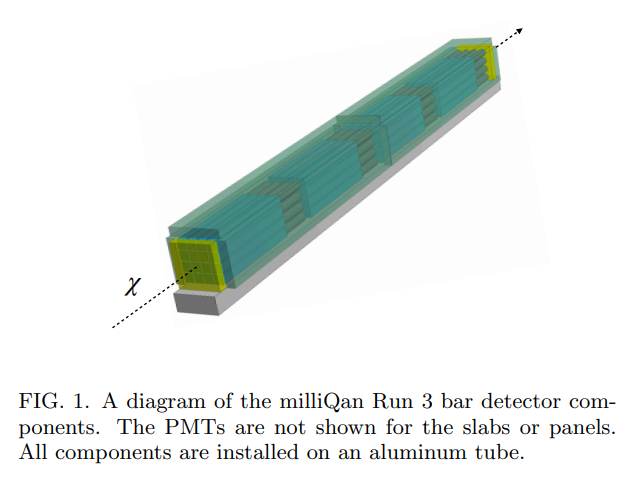 The slab detector will be comprised of 40 cm×60 cm×5 cm scintillator “slabs”
MilliQan	sensitivity
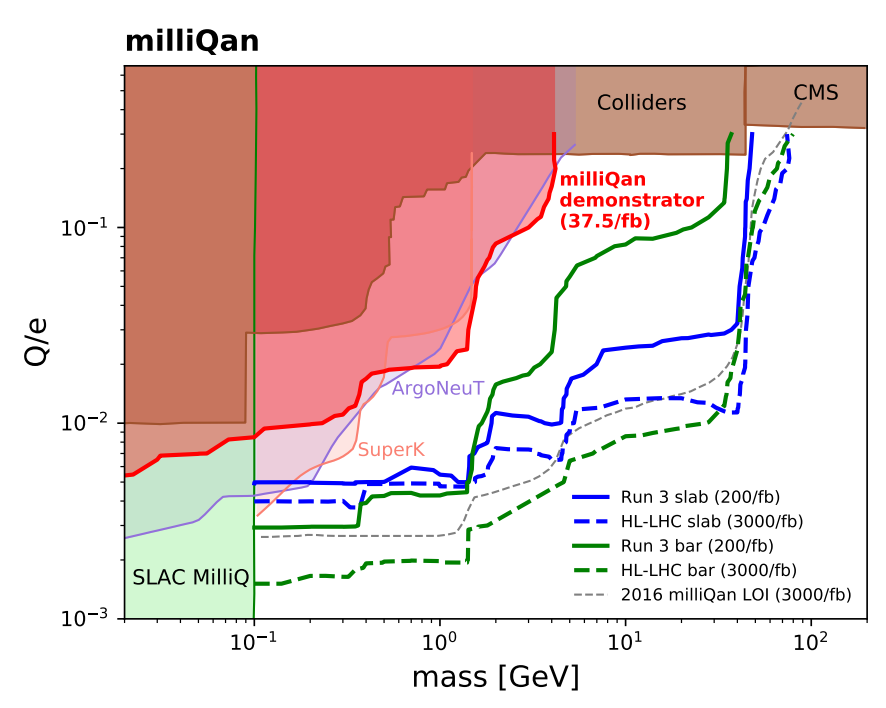 arXiv:2104.07151v1
Some future projections
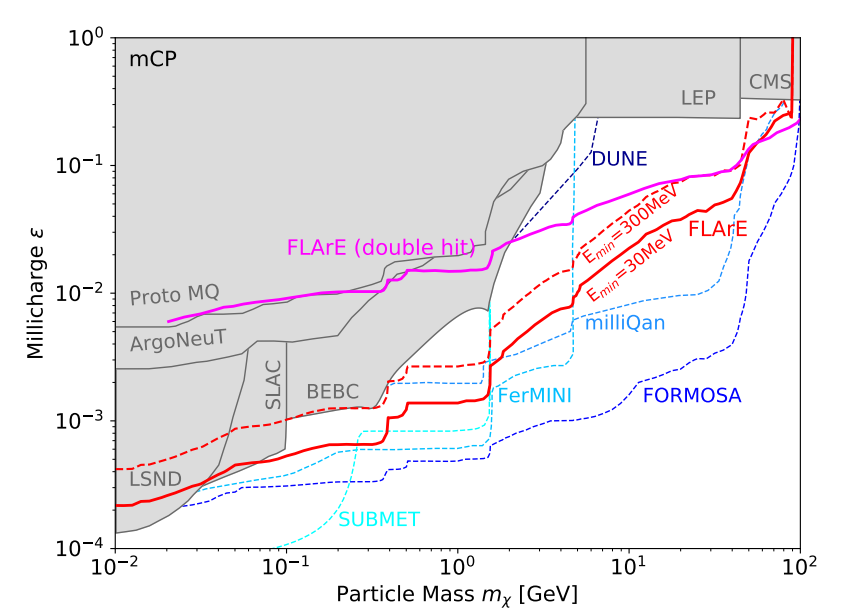 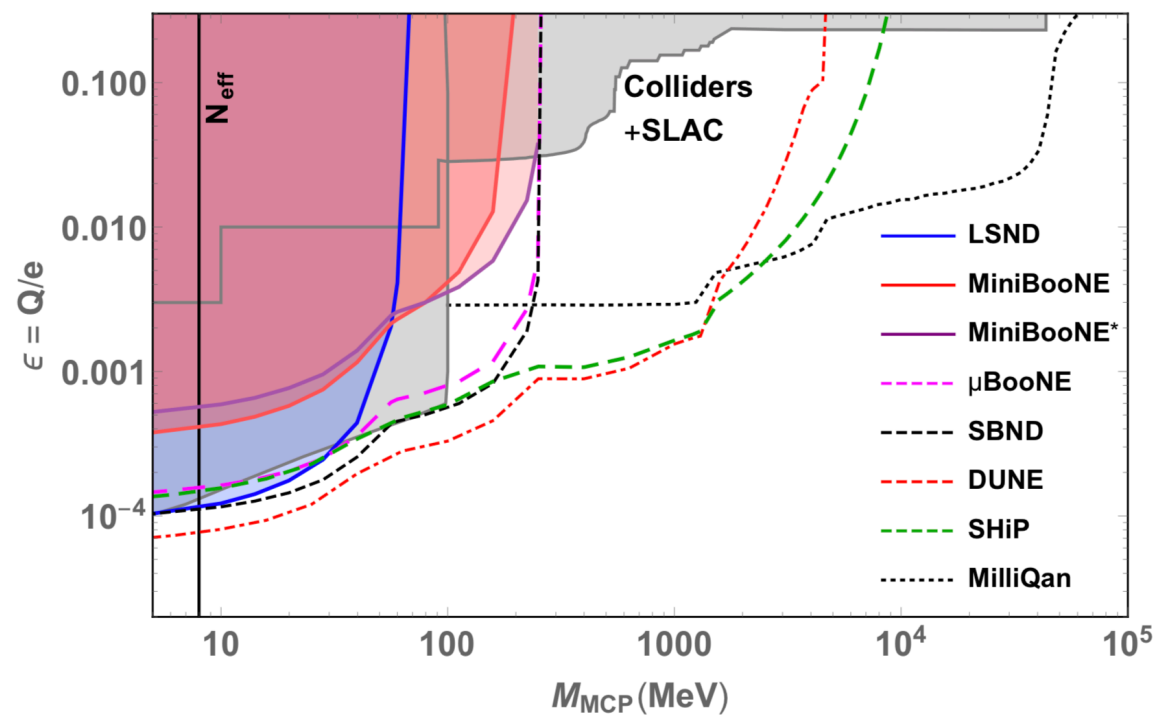 Millicharge at electron colliders
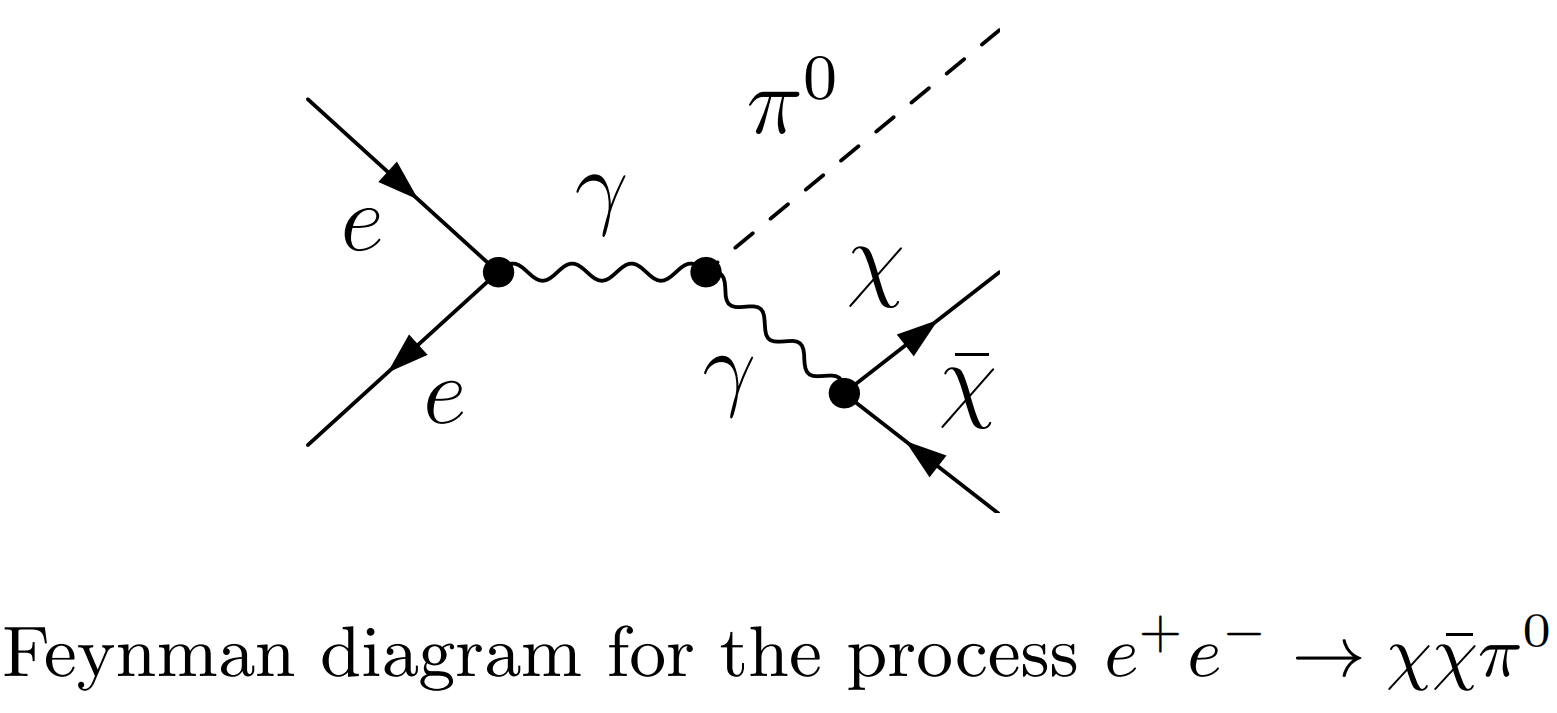 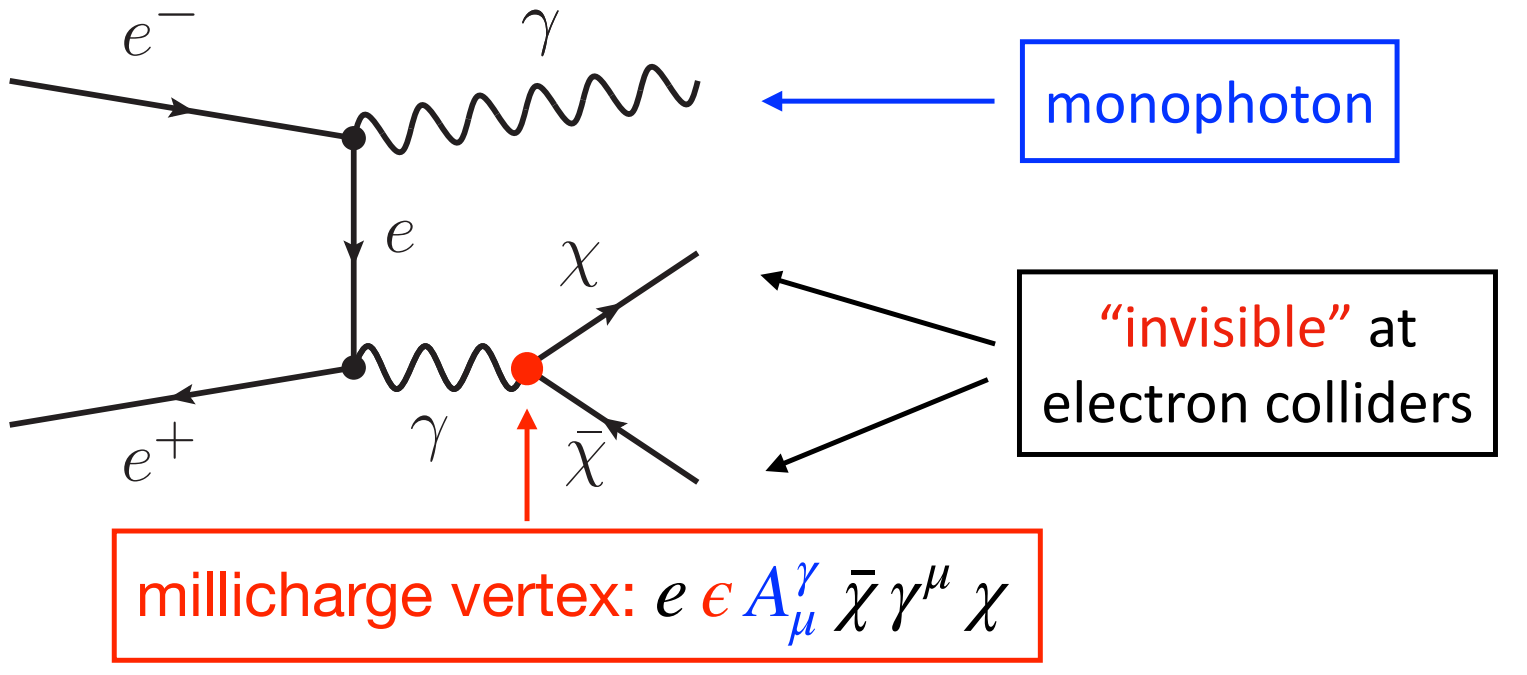 Z. Liu, and YZ, Phys.Rev.D 99 (2019), 015004
YZ, Phys.Lett.B 858 (2024) 139008
J. Liang, Z. Liu, Y. Ma, and YZ, Phys.Rev.D 102 (2020), 015002
Z. Liu, Y. Xu, and YZ, JHEP 06 (2019) 009
Sensitivity with mono-γ
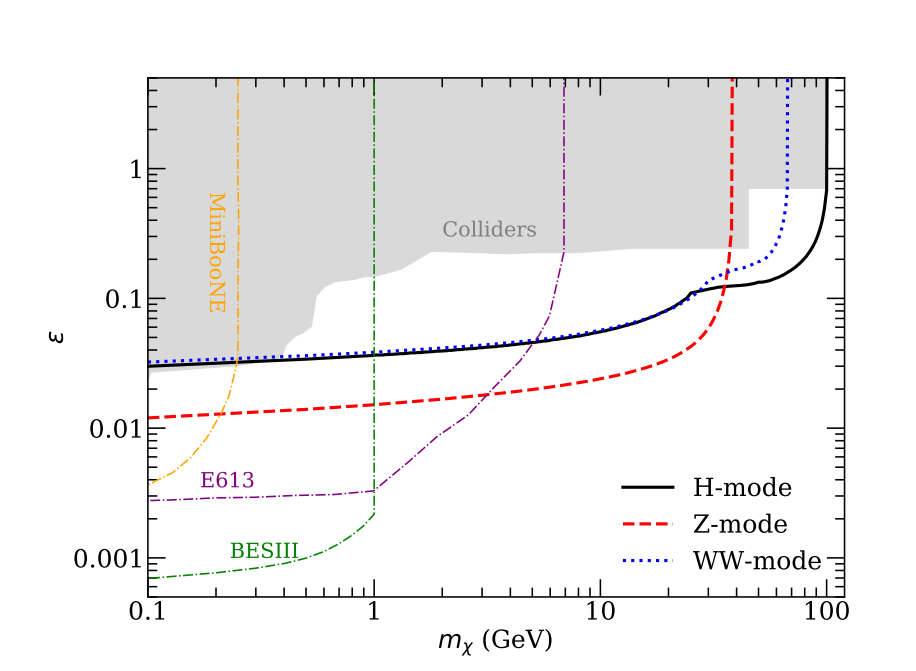 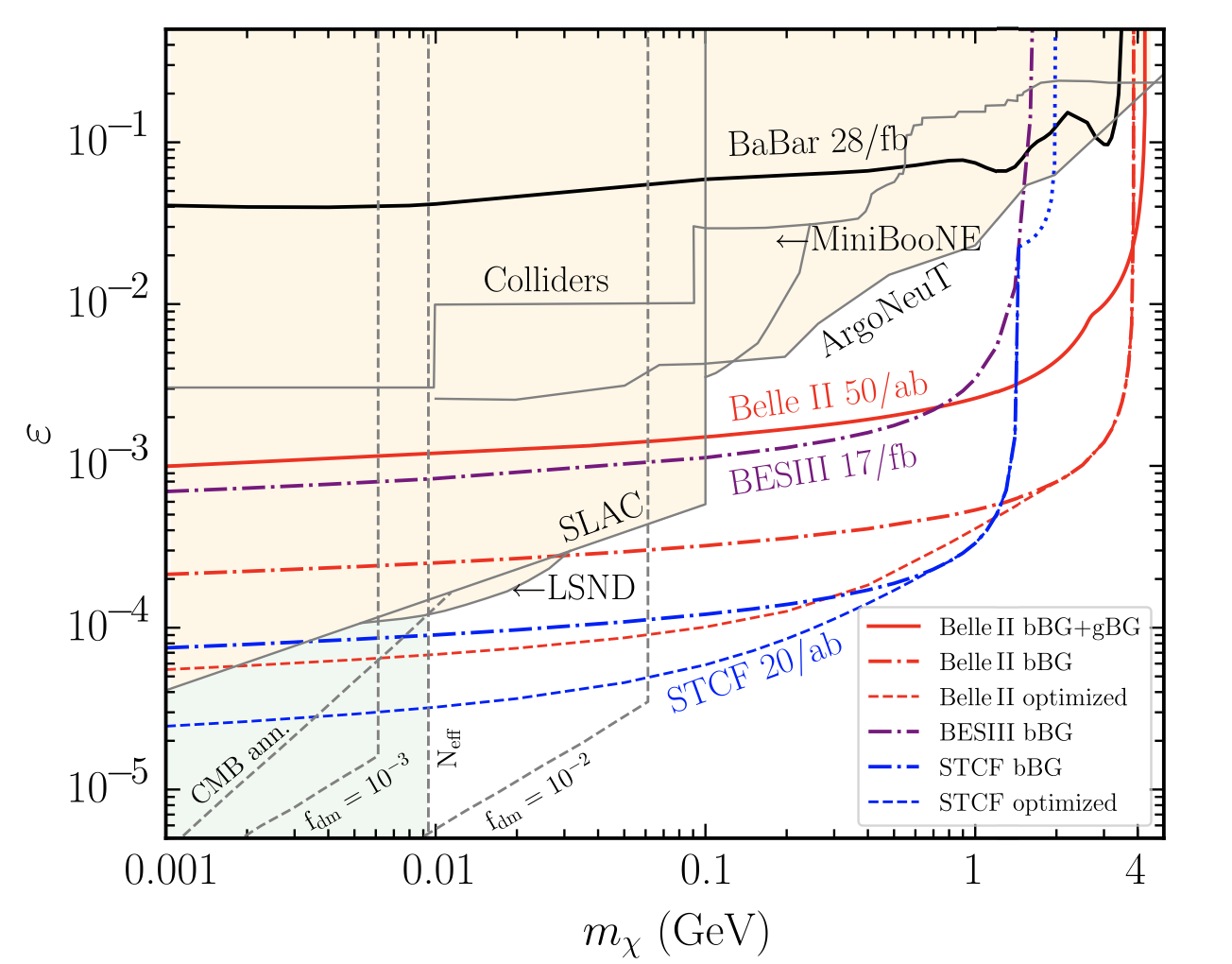 Z. Liu, Y. Xu, and YZ, JHEP 06 (2019) 009
Z. Liu, and YZ, Phys.Rev.D 99 (2019), 015004
J. Liang, Z. Liu, Y. Ma, and YZ, Phys.Rev.D 102 (2020), 015002
Sensitivity with mono-pi0
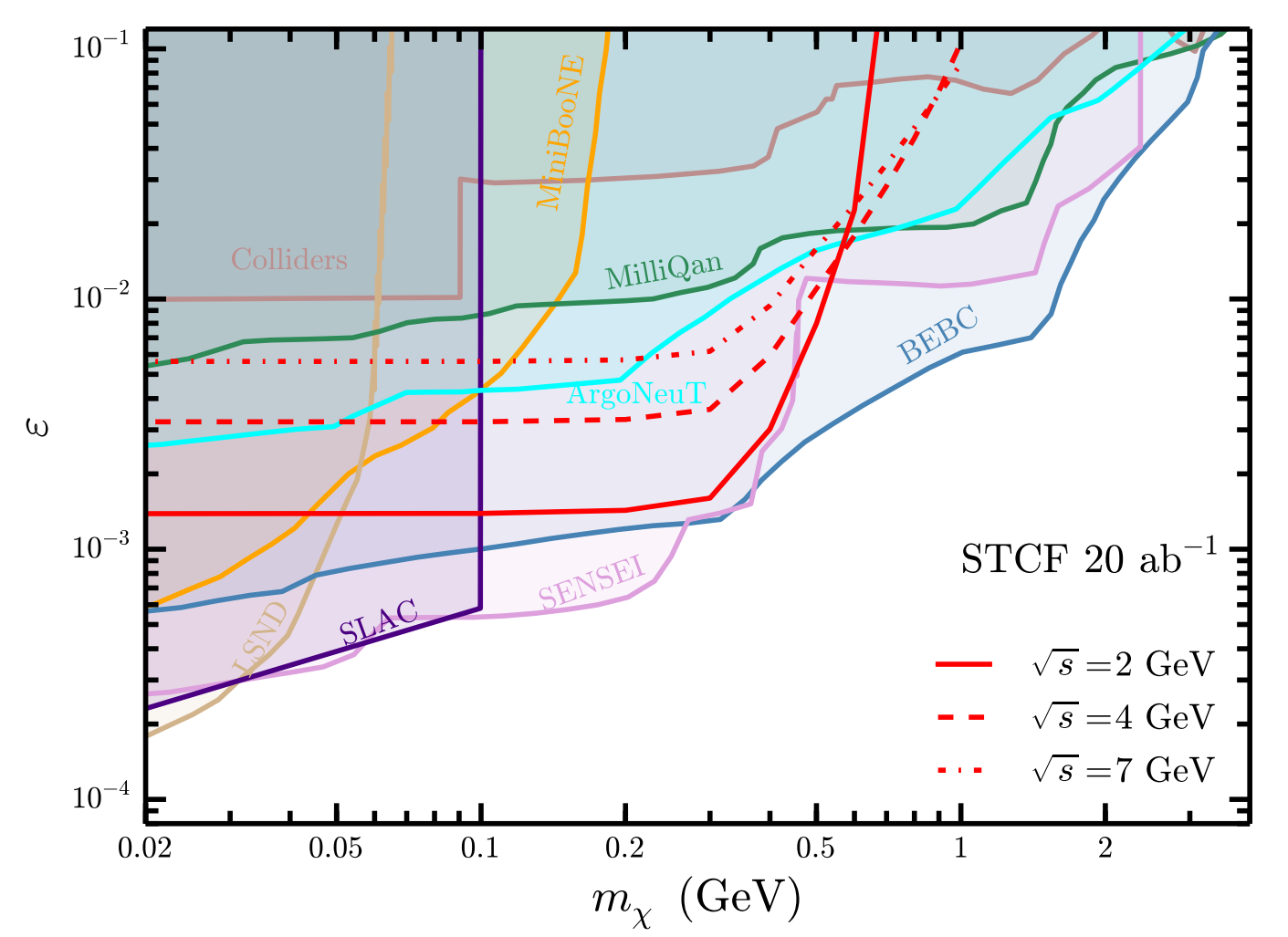 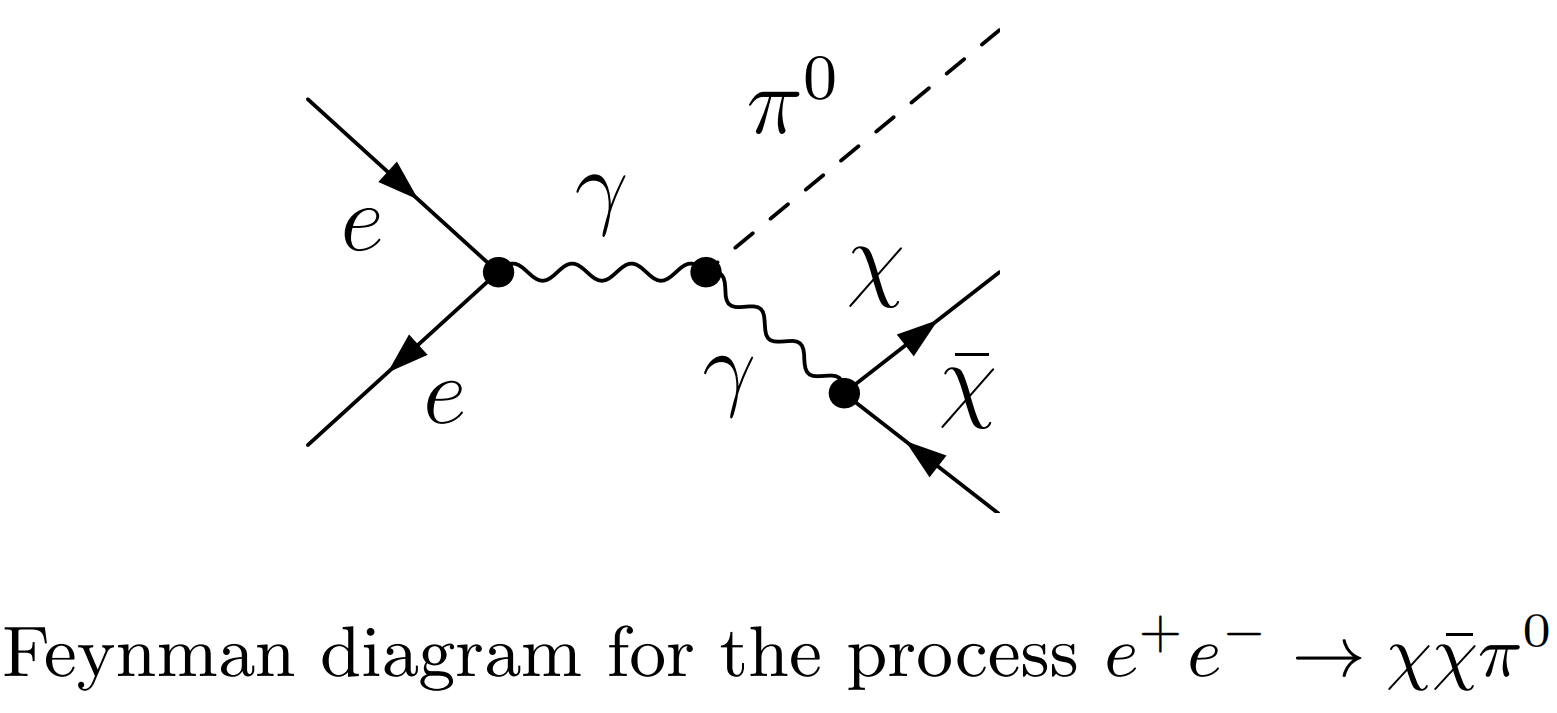 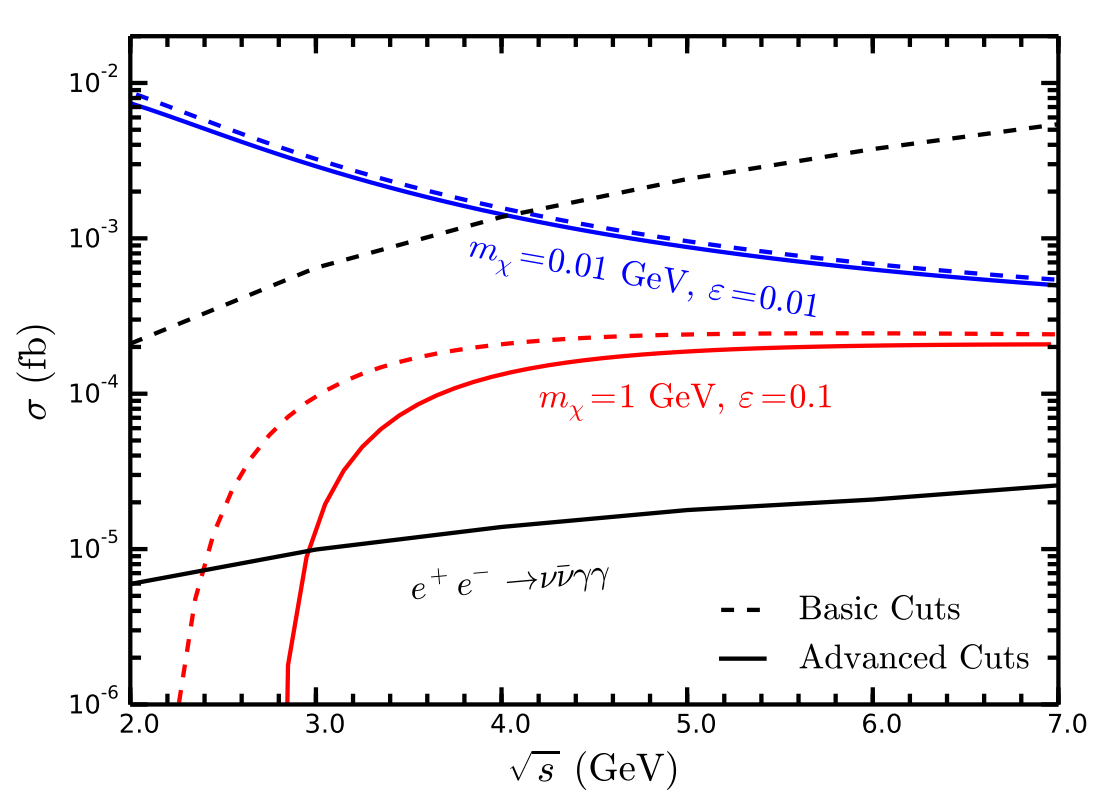 YZ, Phys.Lett.B 858 (2024) 139008
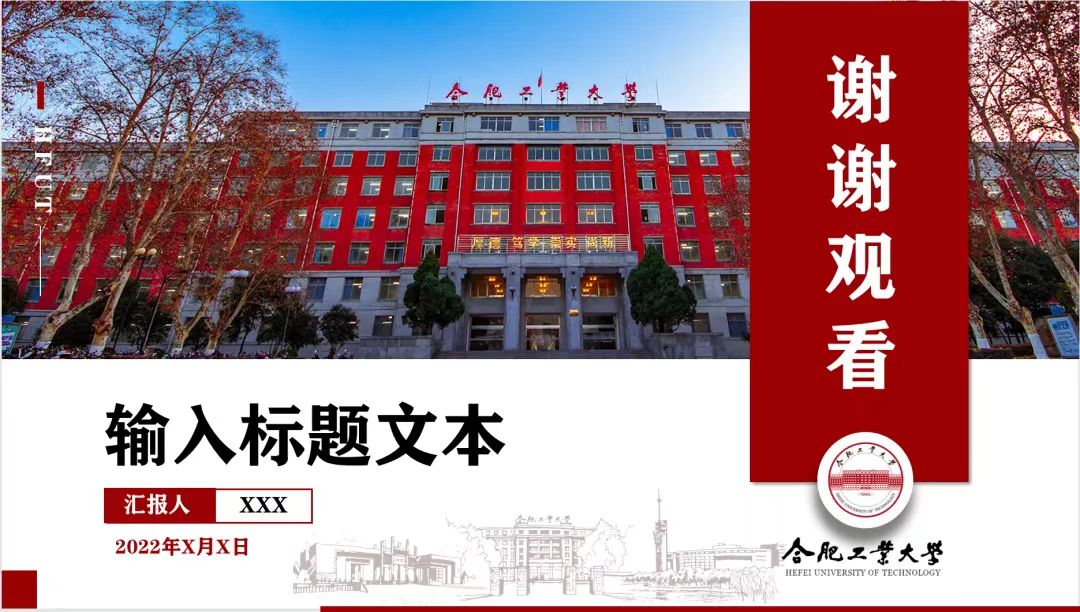 https://arxiv.org/pdf/2307.07855
https://inspirehep.net/files/db1fe23c3e54d7cc13e24e4a7ec4874e